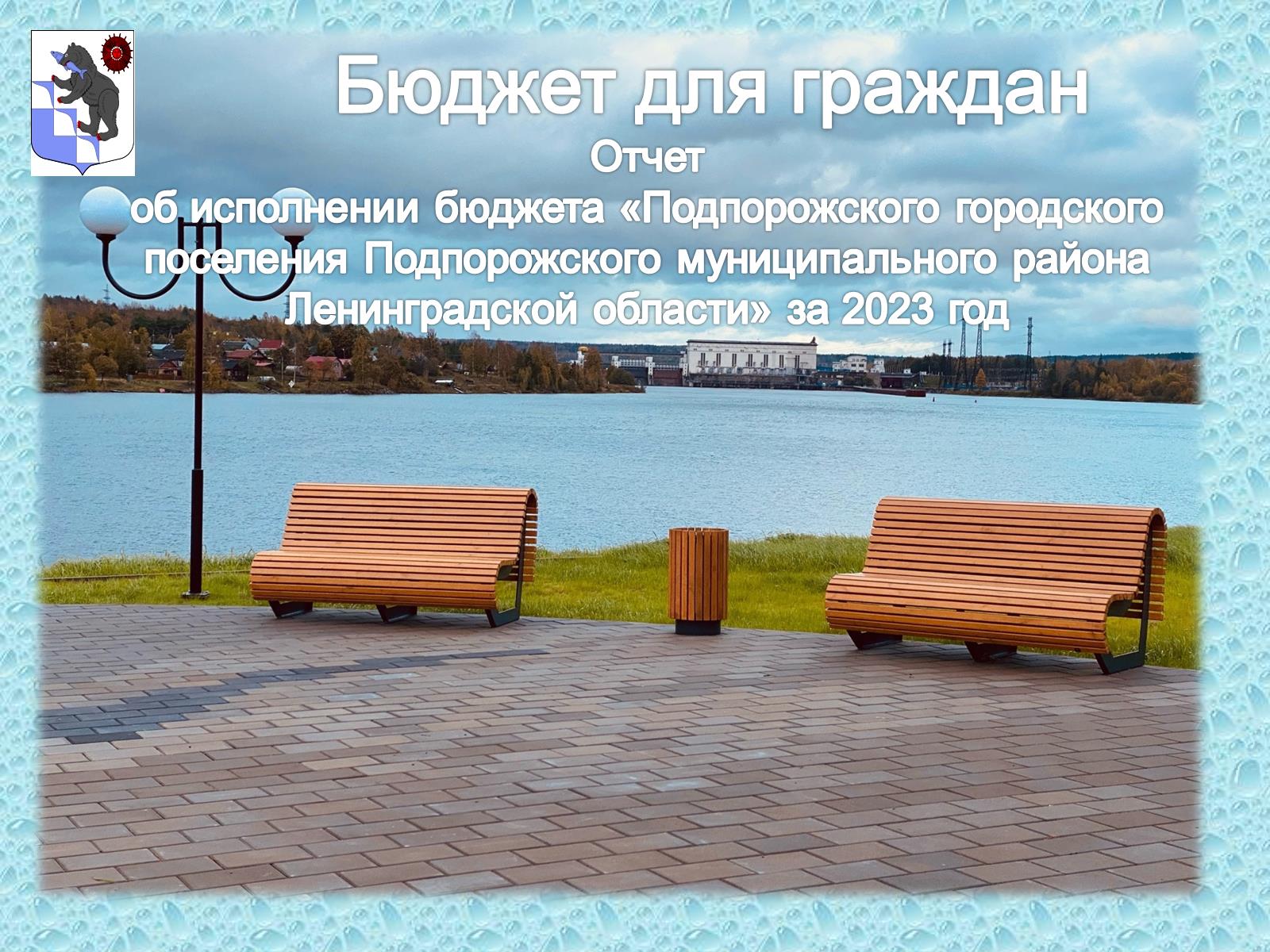 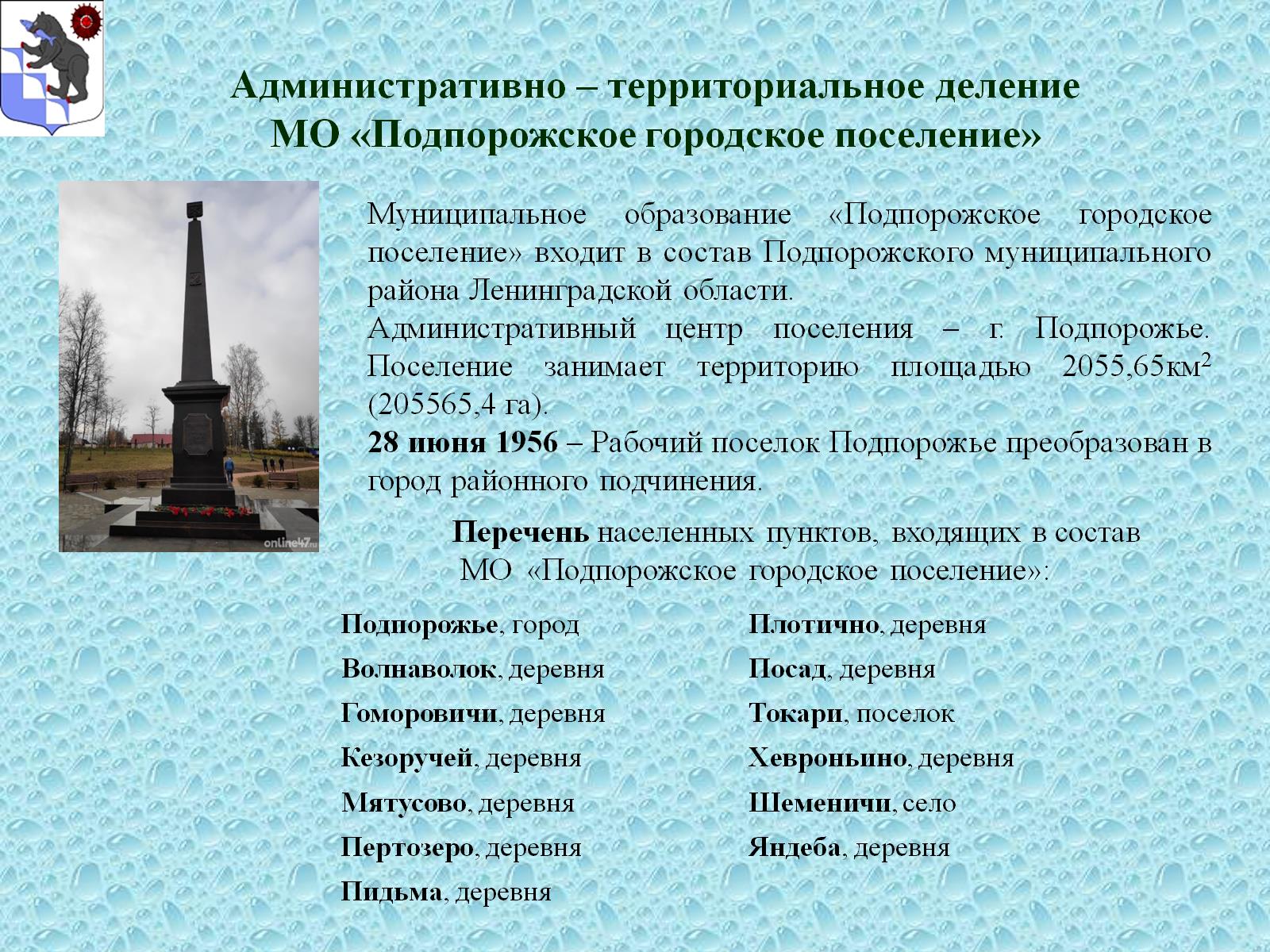 Административно – территориальное деление МО «Подпорожское городское поселение»
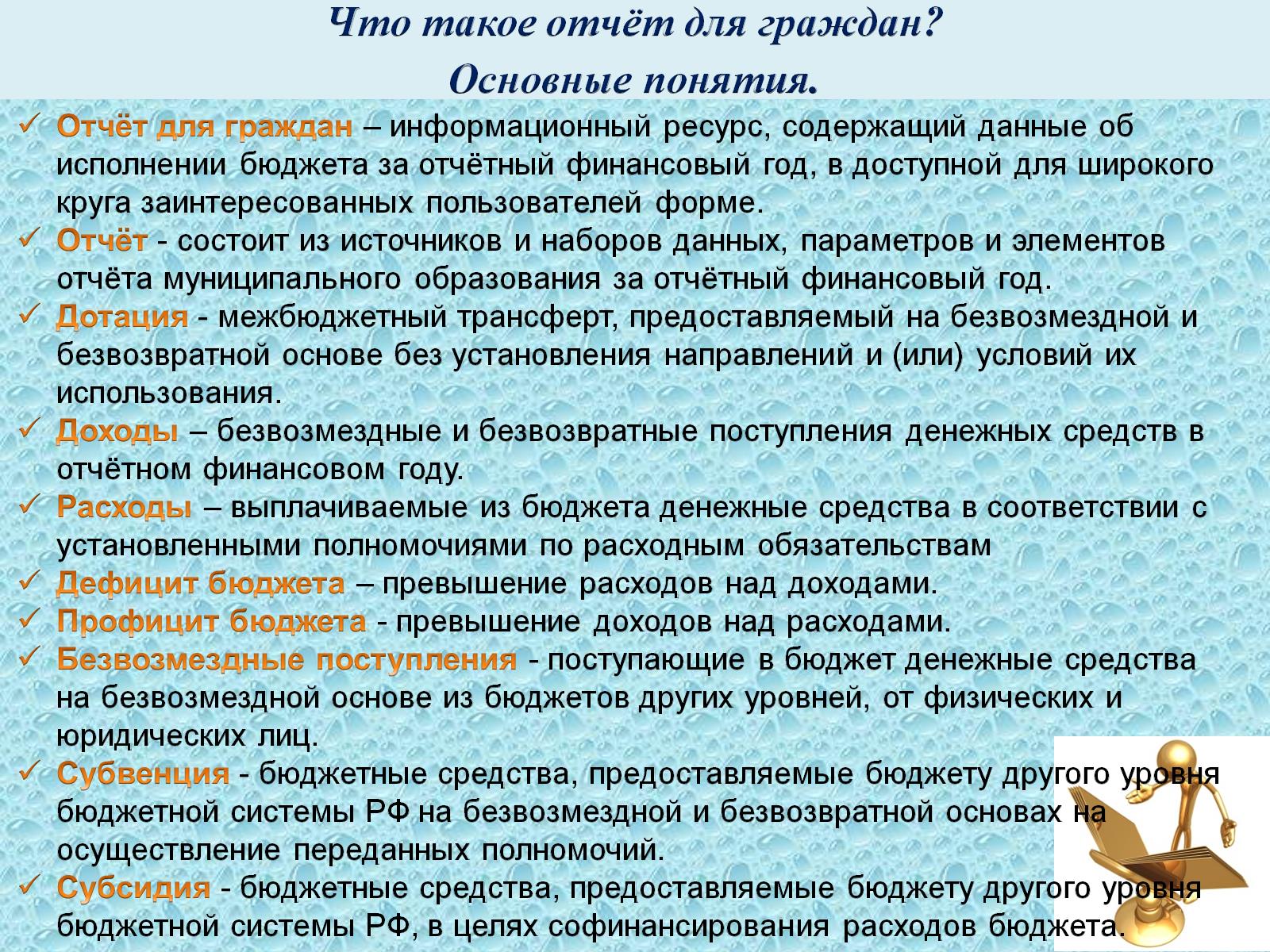 Что такое отчёт для граждан?Основные понятия.
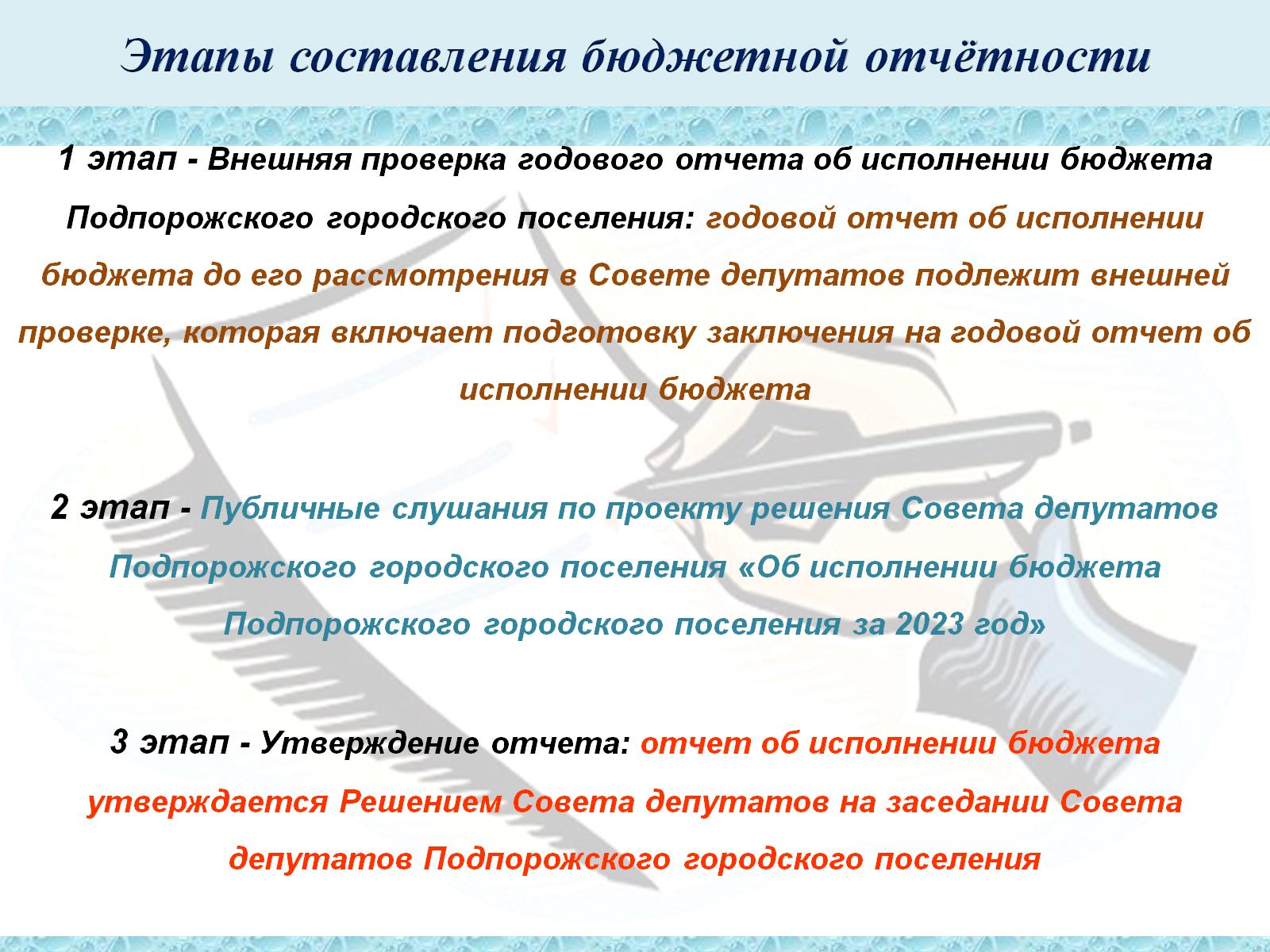 Этапы составления бюджетной отчётности
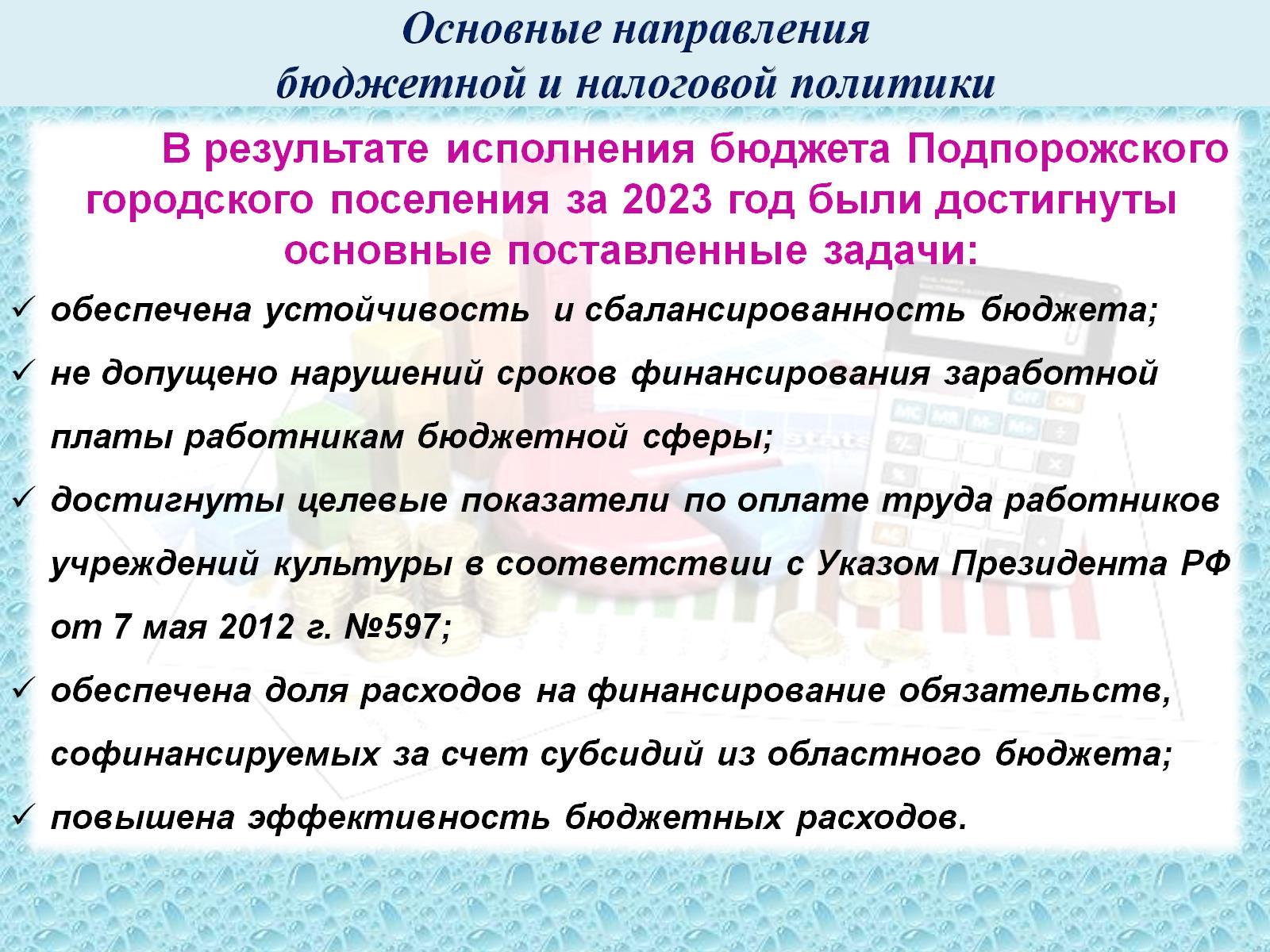 Основные направления бюджетной и налоговой политики
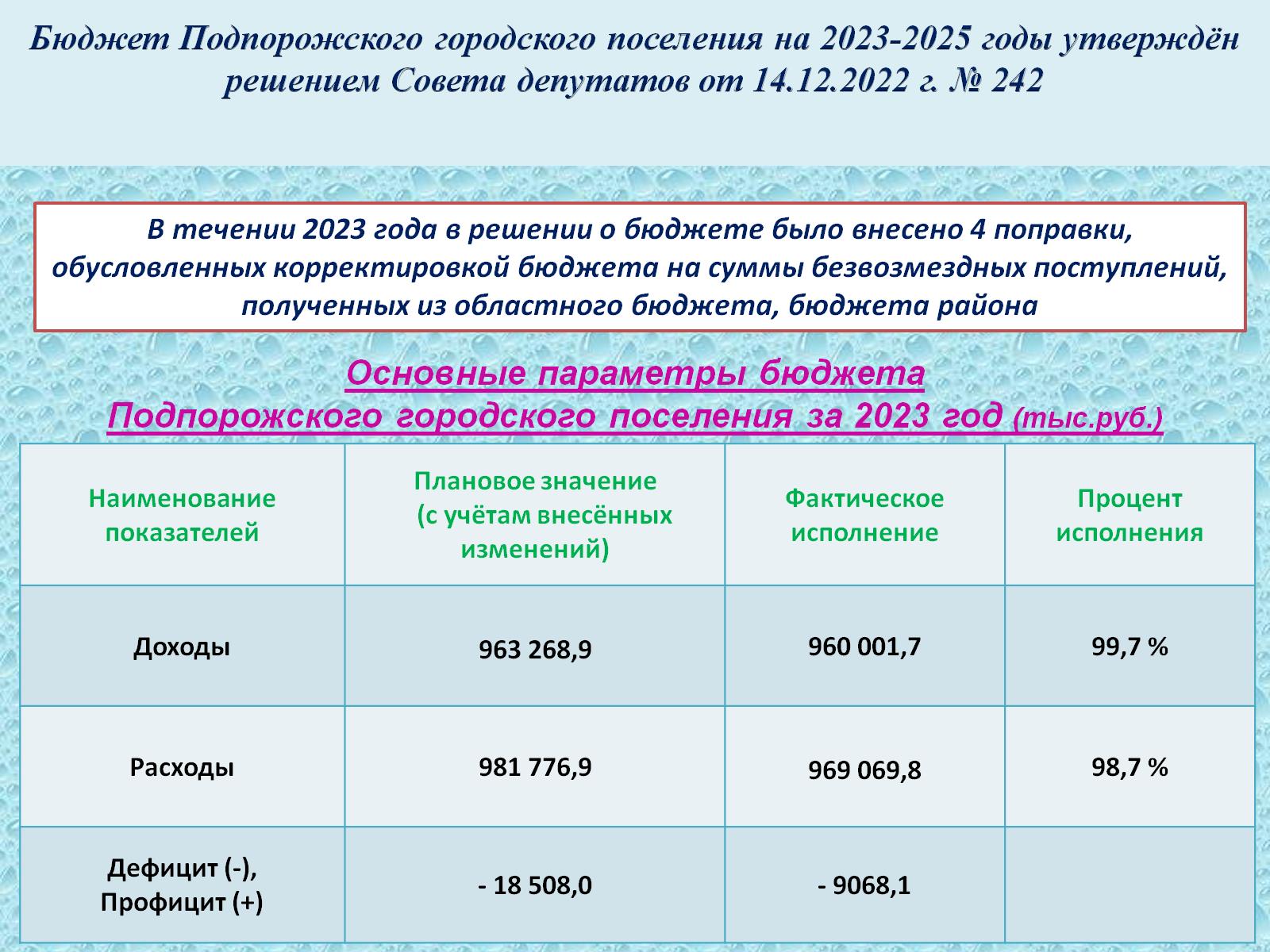 Бюджет Подпорожского городского поселения на 2023-2025 годы утверждён решением Совета депутатов от 14.12.2022 г. № 242
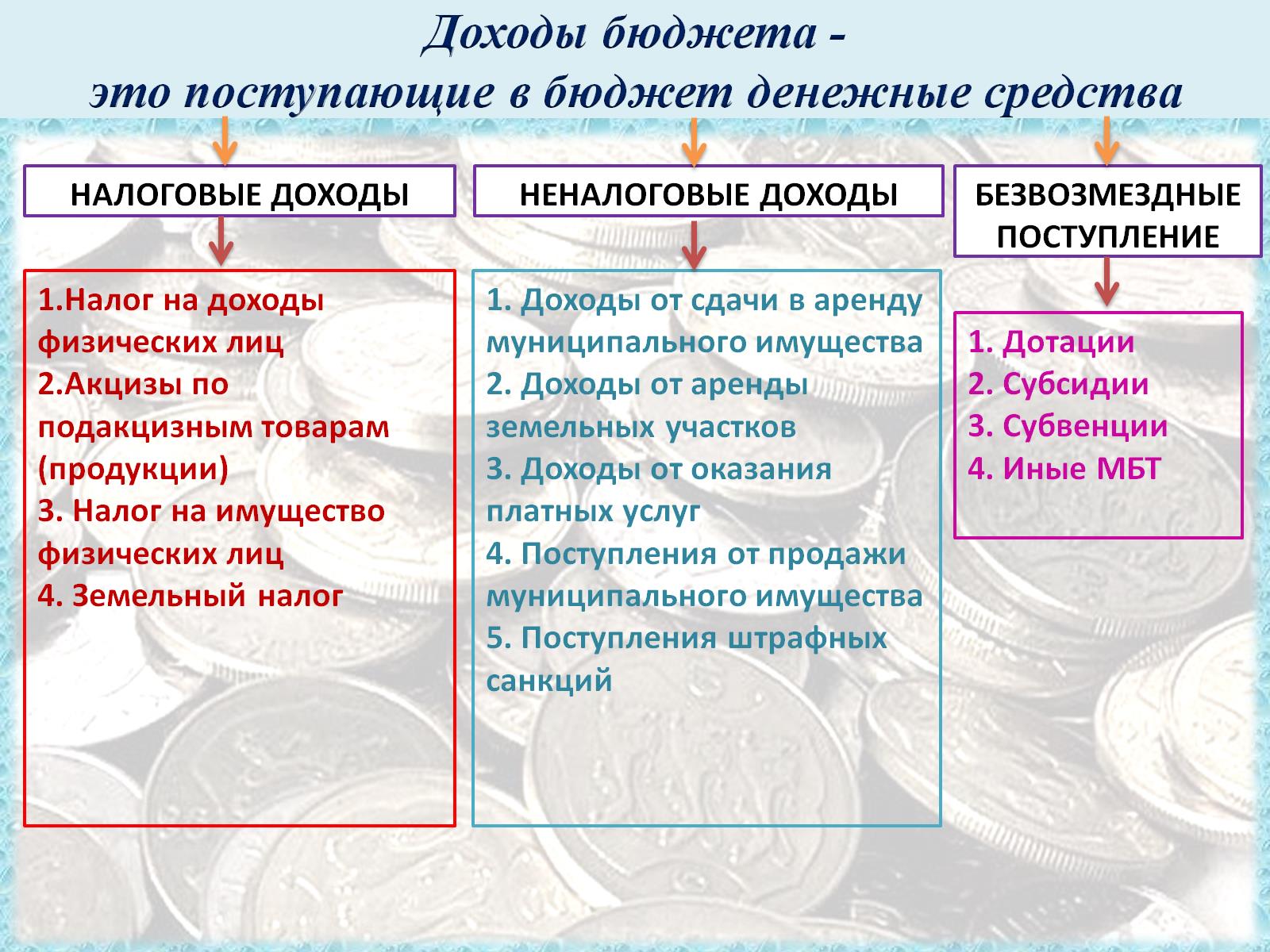 Доходы бюджета - это поступающие в бюджет денежные средства
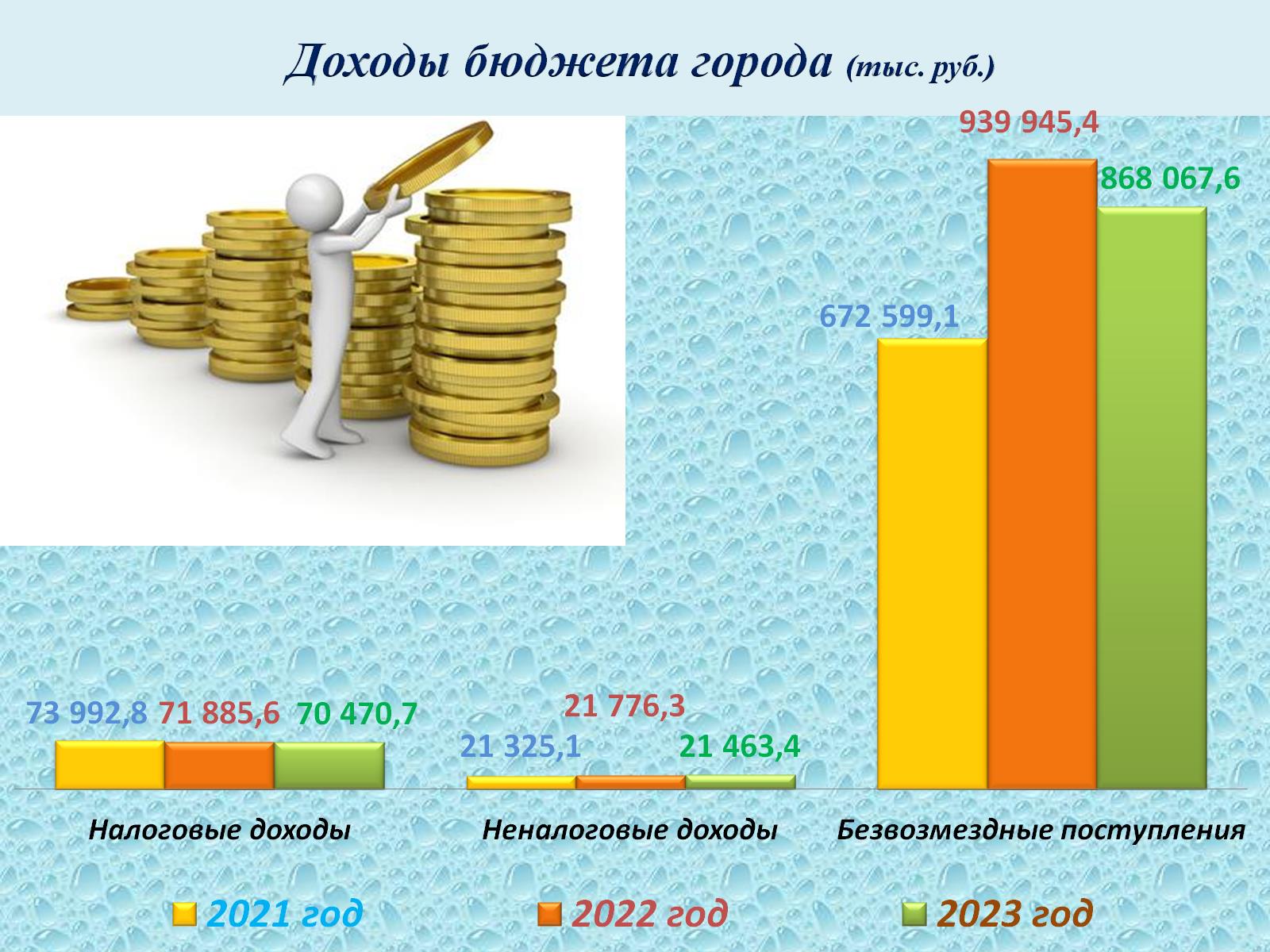 Доходы бюджета города (тыс. руб.)
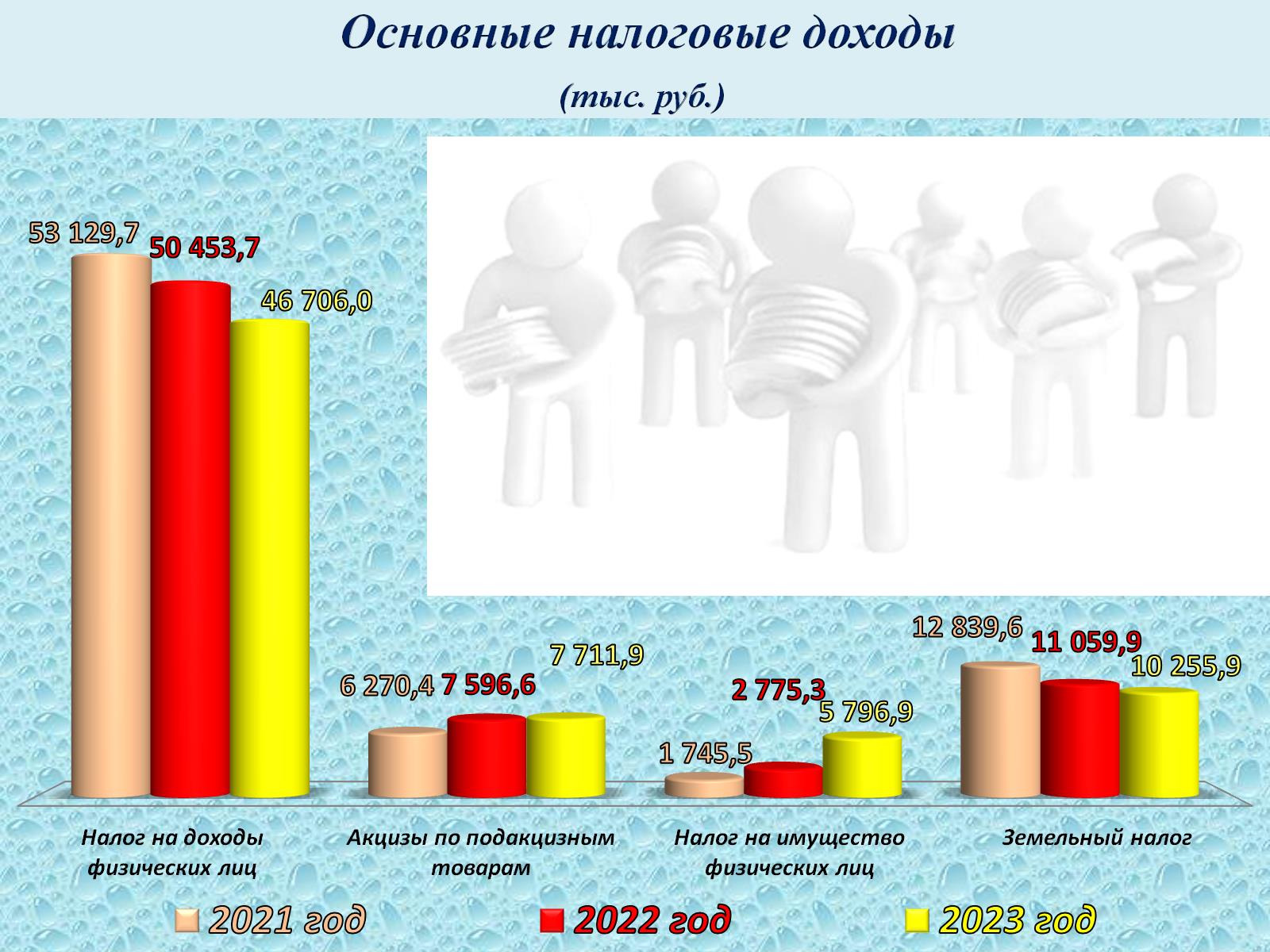 Основные налоговые доходы (тыс. руб.)
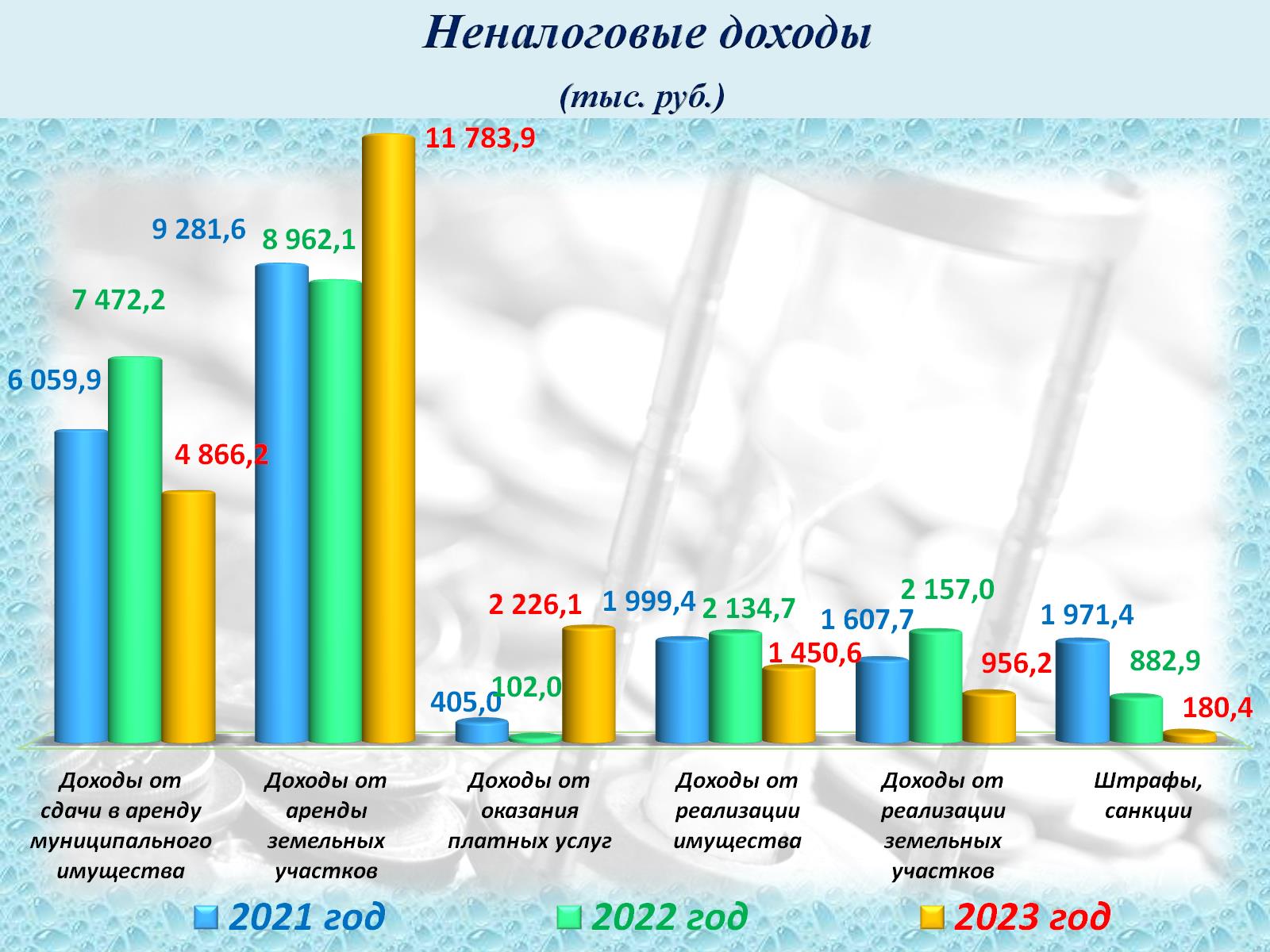 Неналоговые доходы (тыс. руб.)
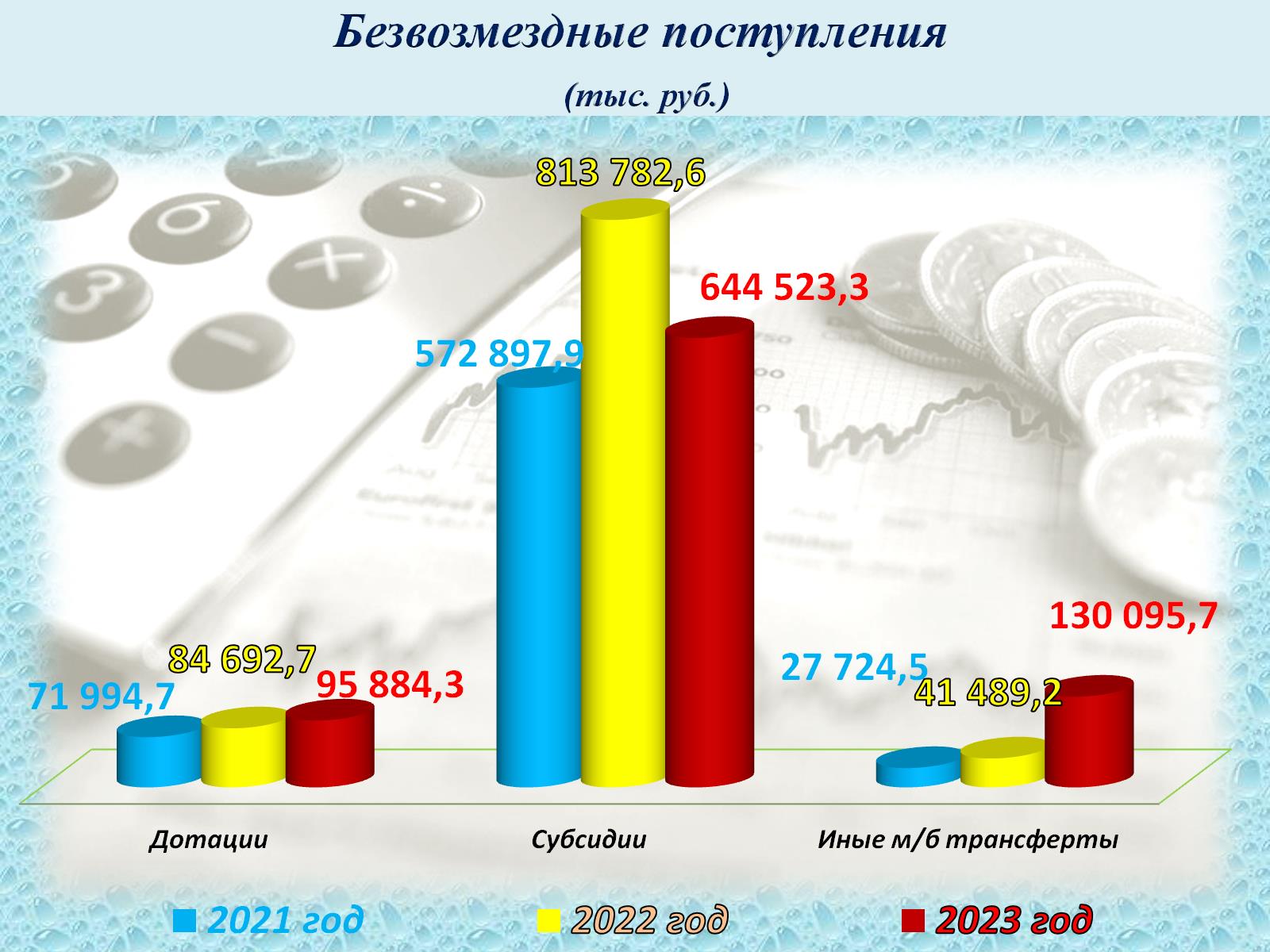 Безвозмездные поступления  (тыс. руб.)
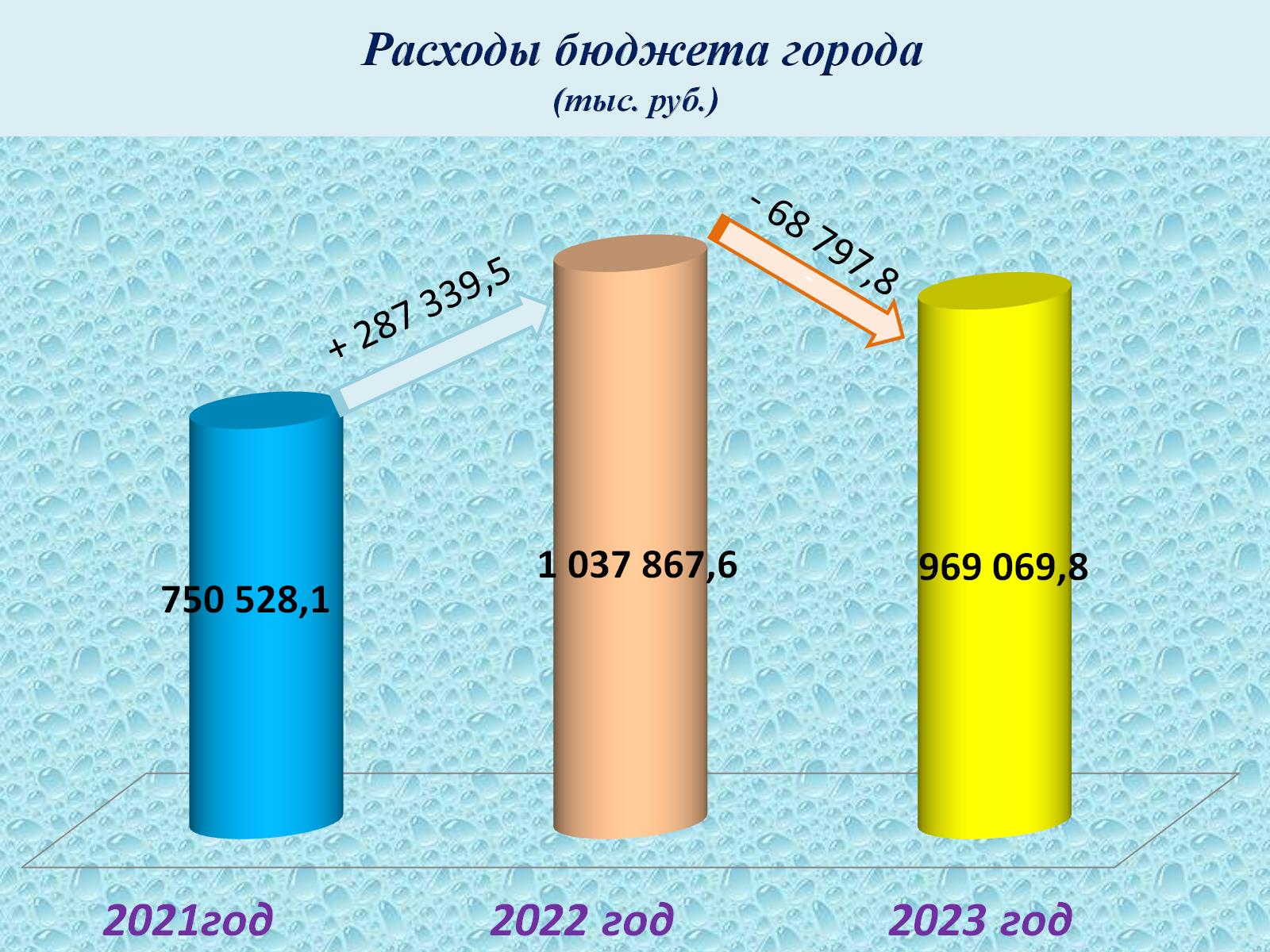 Расходы бюджета города (тыс. руб.)
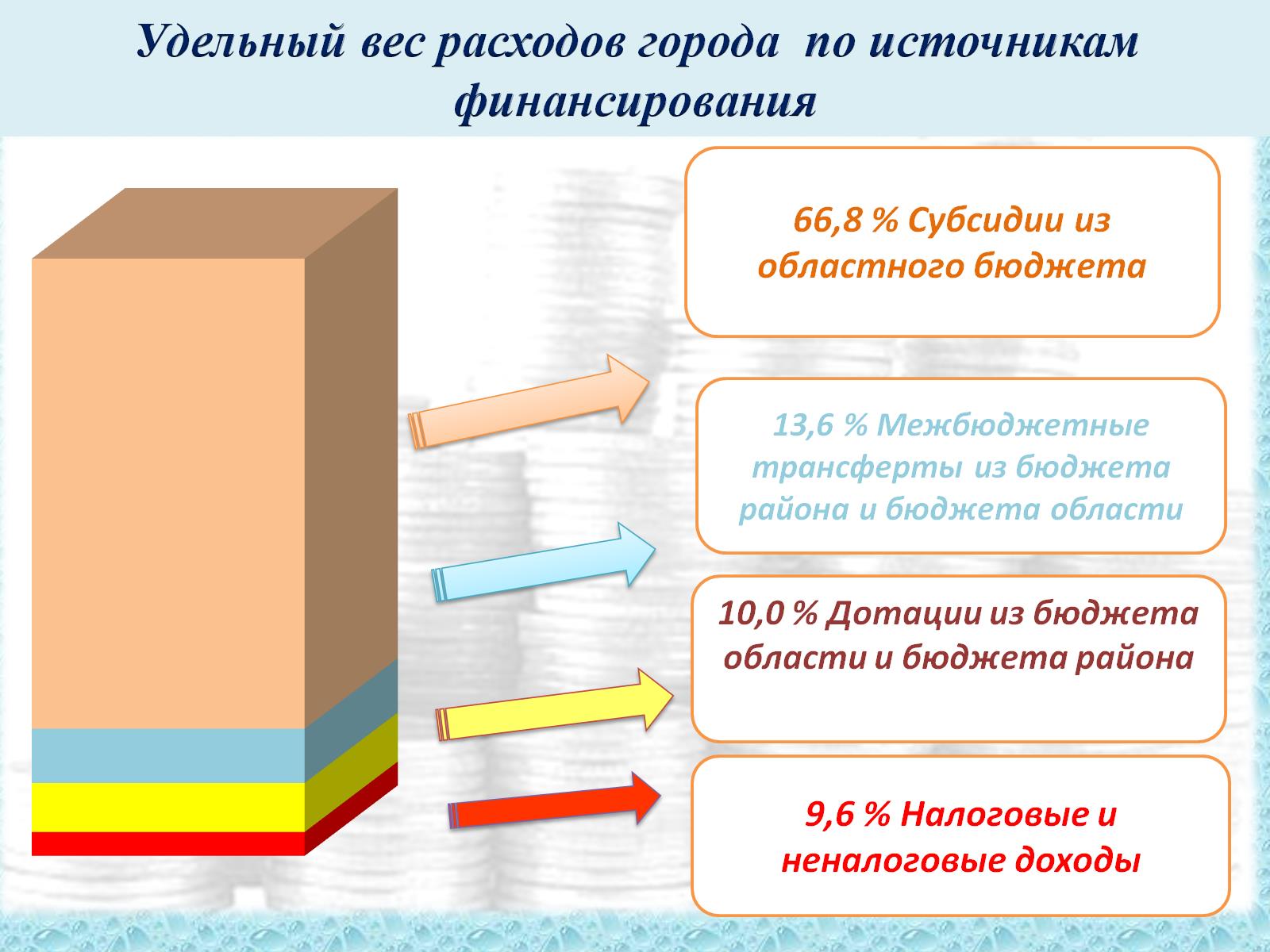 Удельный вес расходов города  по источникам финансирования
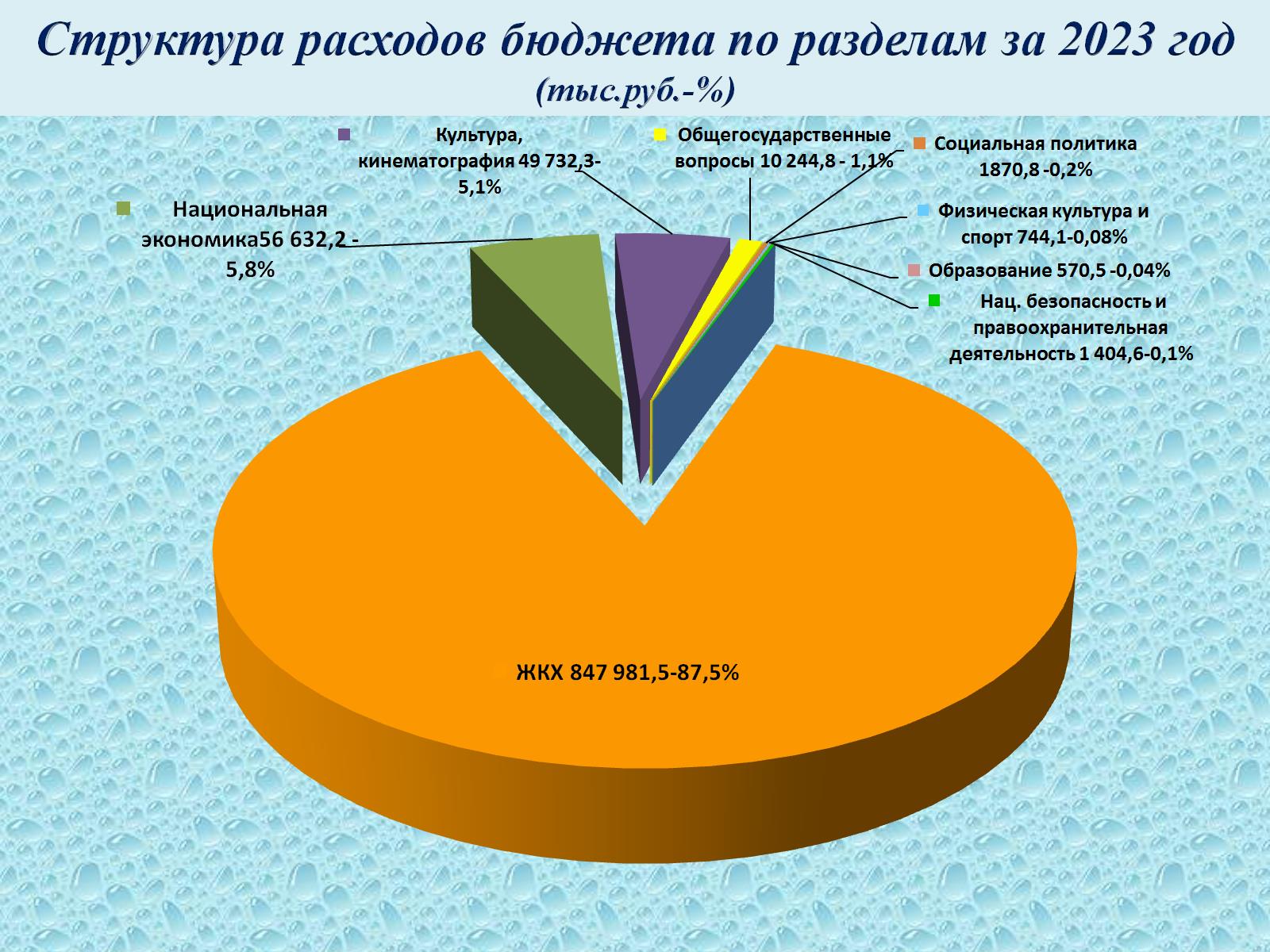 Структура расходов бюджета по разделам за 2023 год (тыс.руб.-%)
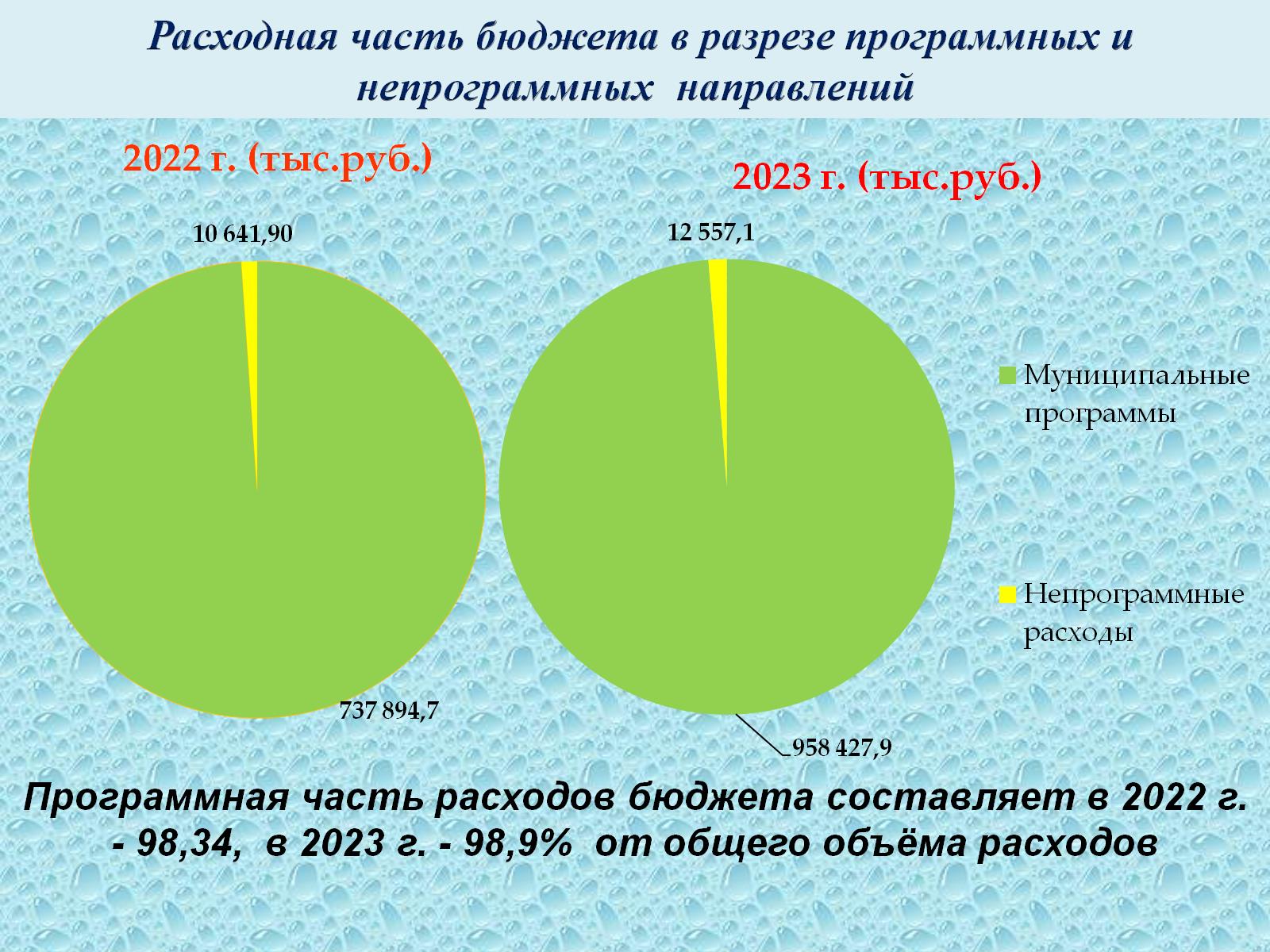 Расходная часть бюджета в разрезе программных и непрограммных  направлений
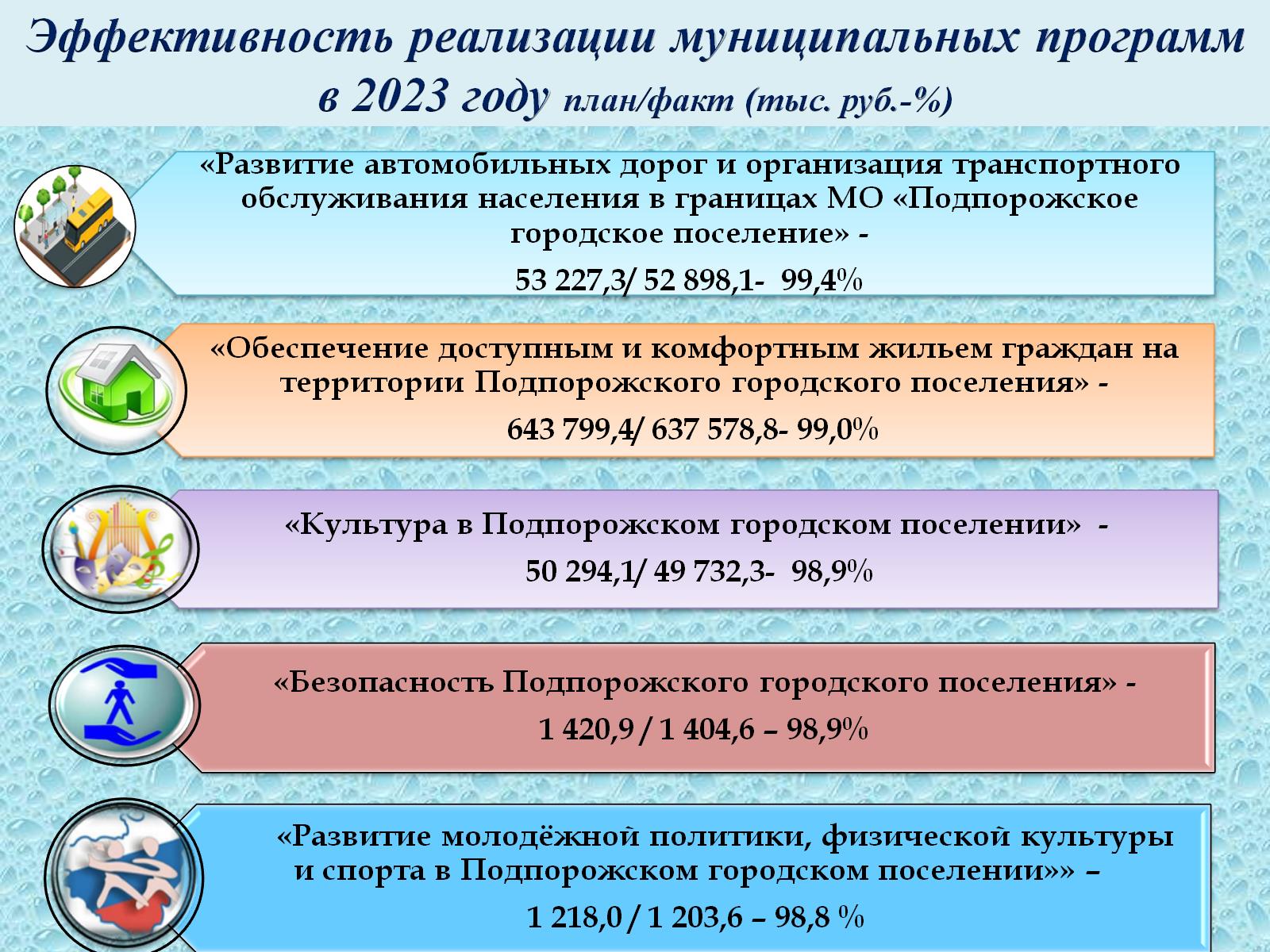 Эффективность реализации муниципальных программ в 2023 году план/факт (тыс. руб.-%)
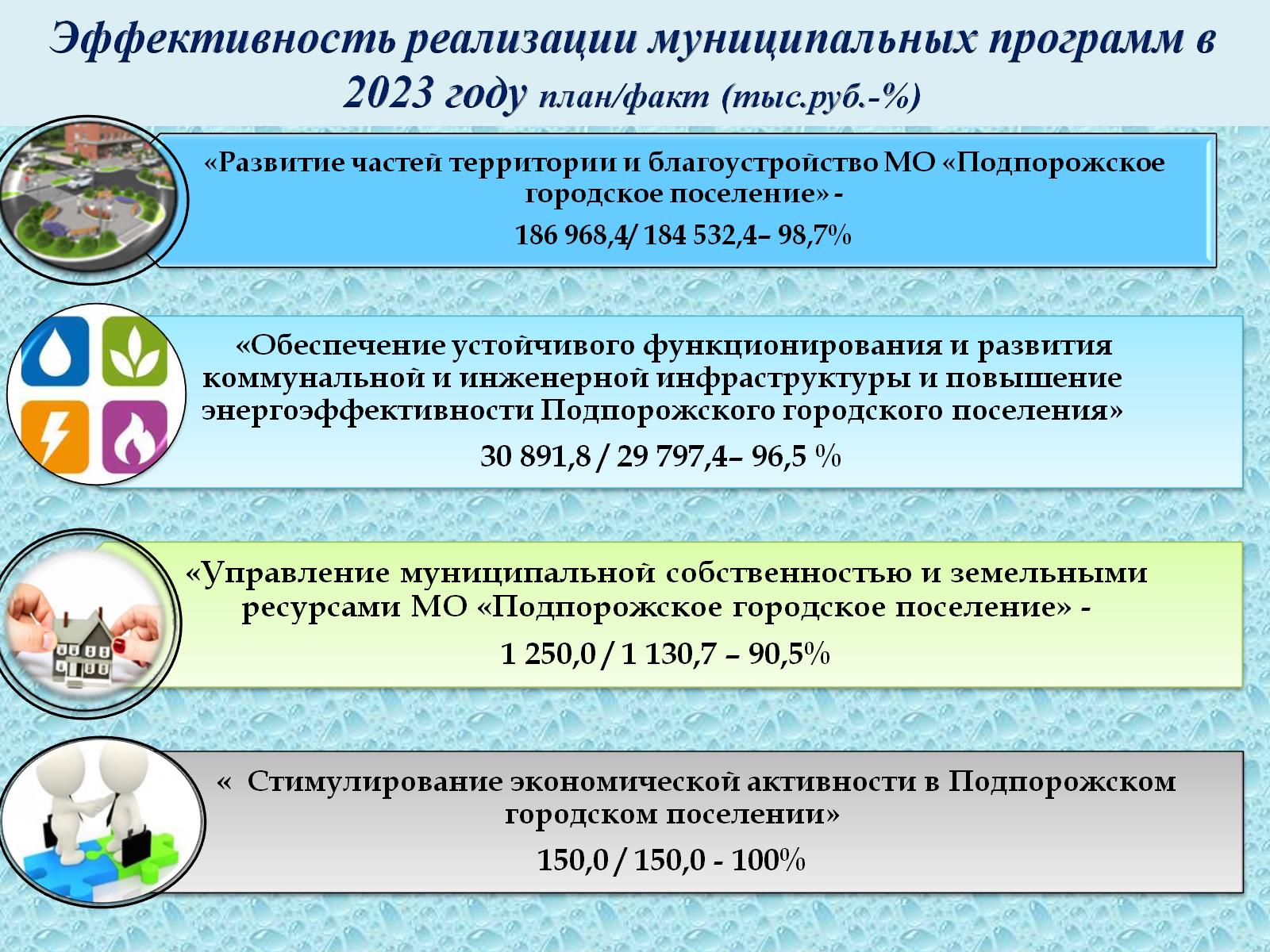 Эффективность реализации муниципальных программ в 2023 году план/факт (тыс.руб.-%)
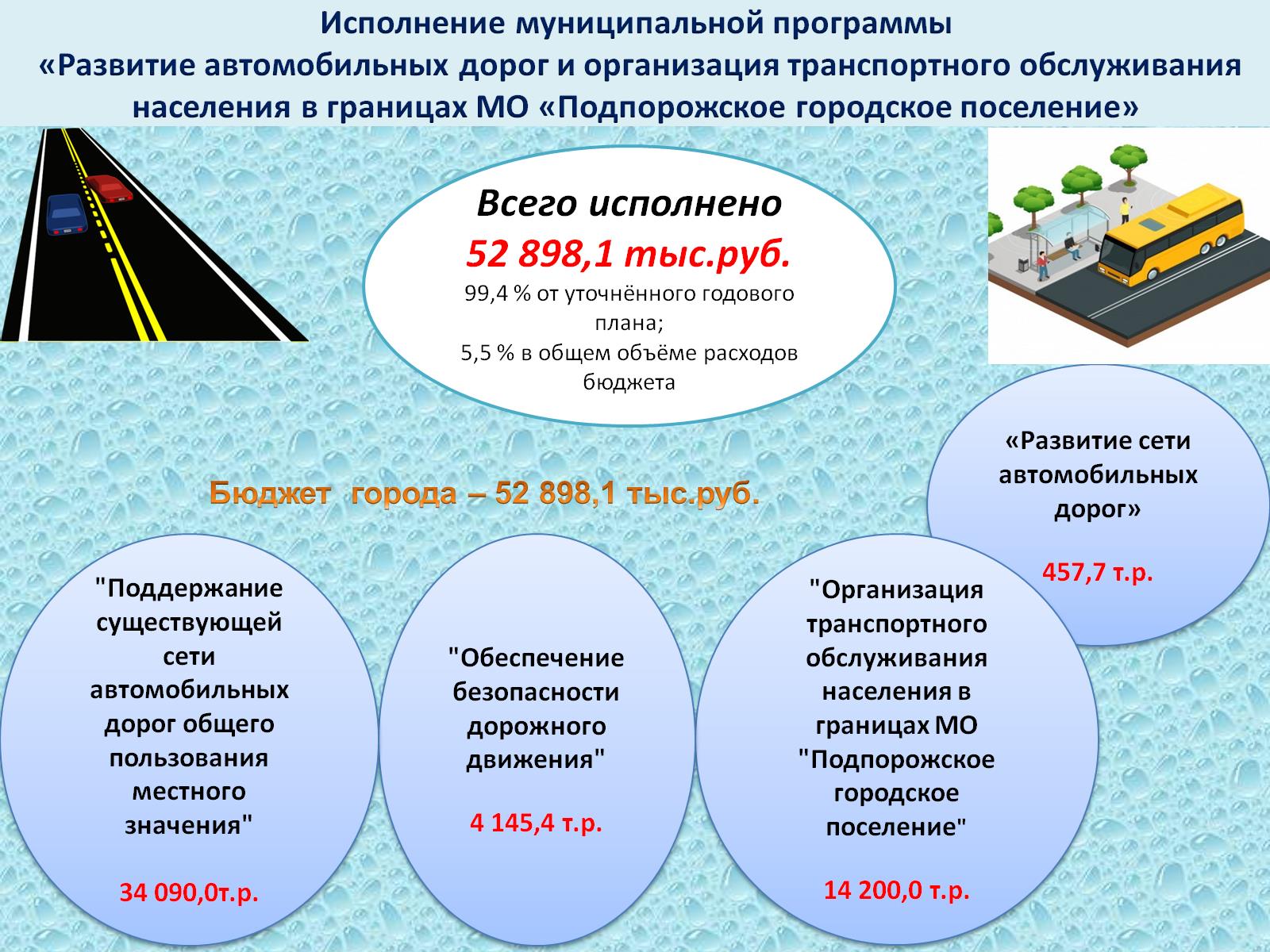 Исполнение муниципальной программы «Развитие автомобильных дорог и организация транспортного обслуживания населения в границах МО «Подпорожское городское поселение»
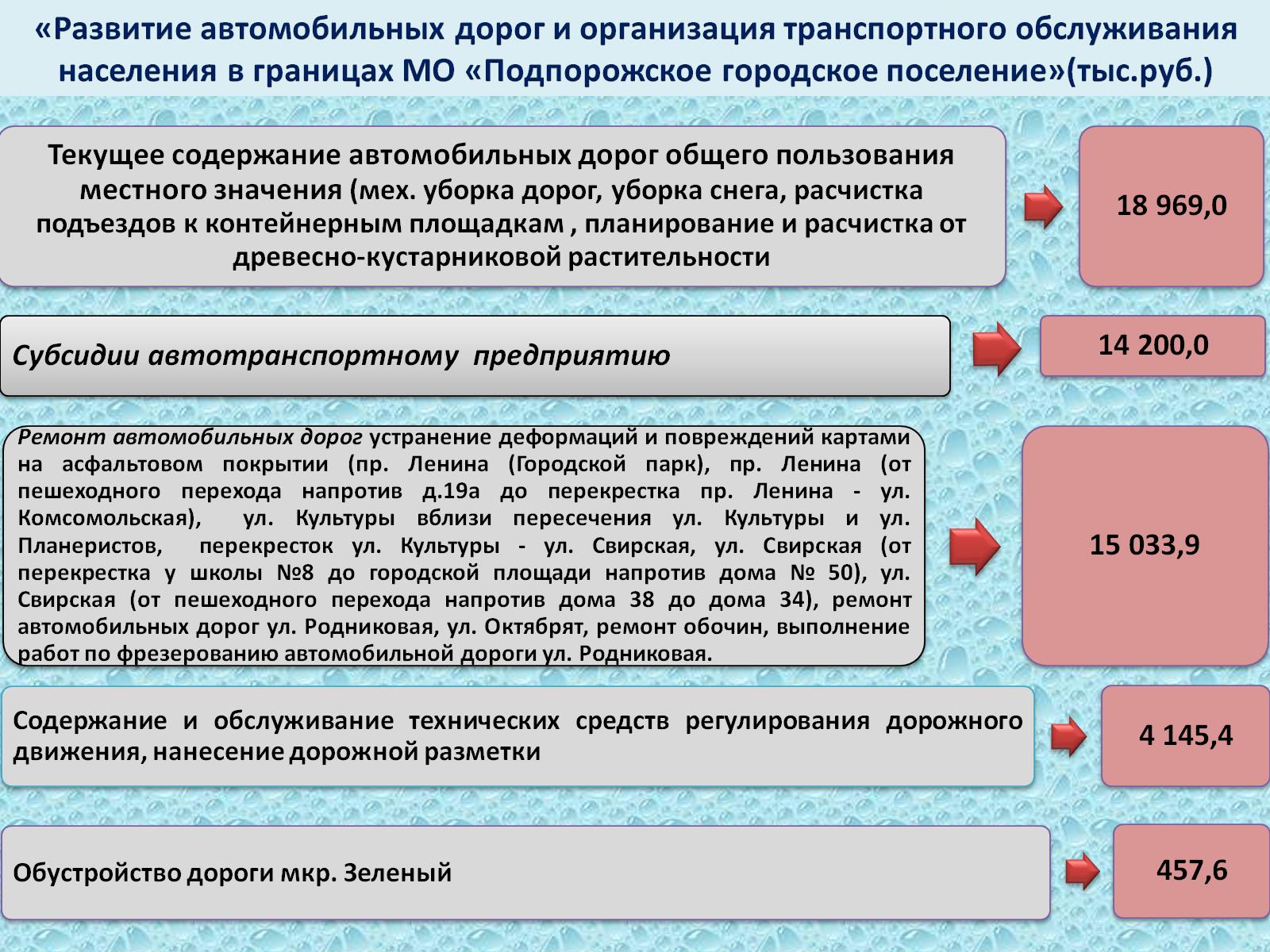 «Развитие автомобильных дорог и организация транспортного обслуживания населения в границах МО «Подпорожское городское поселение»(тыс.руб.)
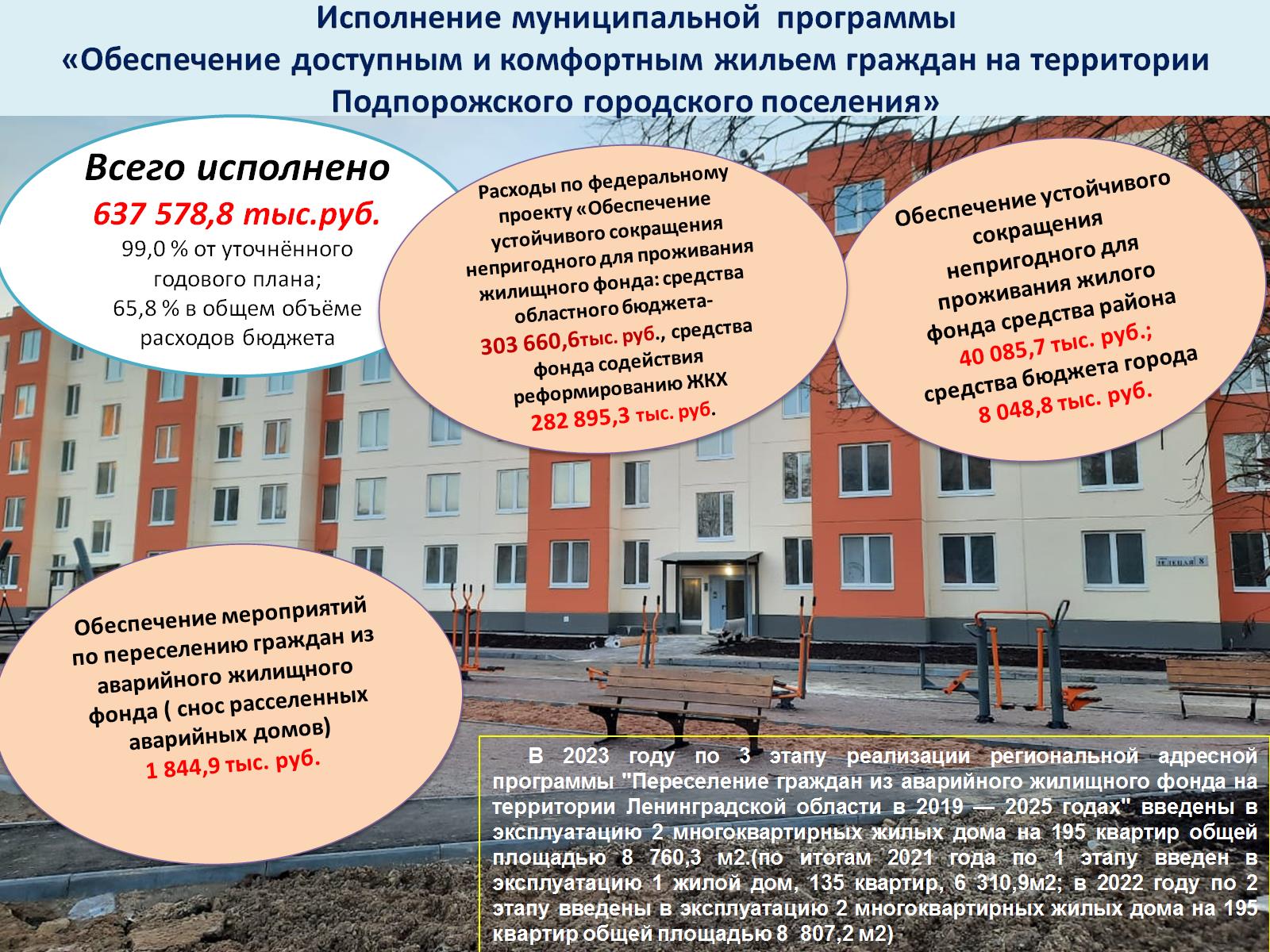 Исполнение муниципальной  программы «Обеспечение доступным и комфортным жильем граждан на территории Подпорожского городского поселения»
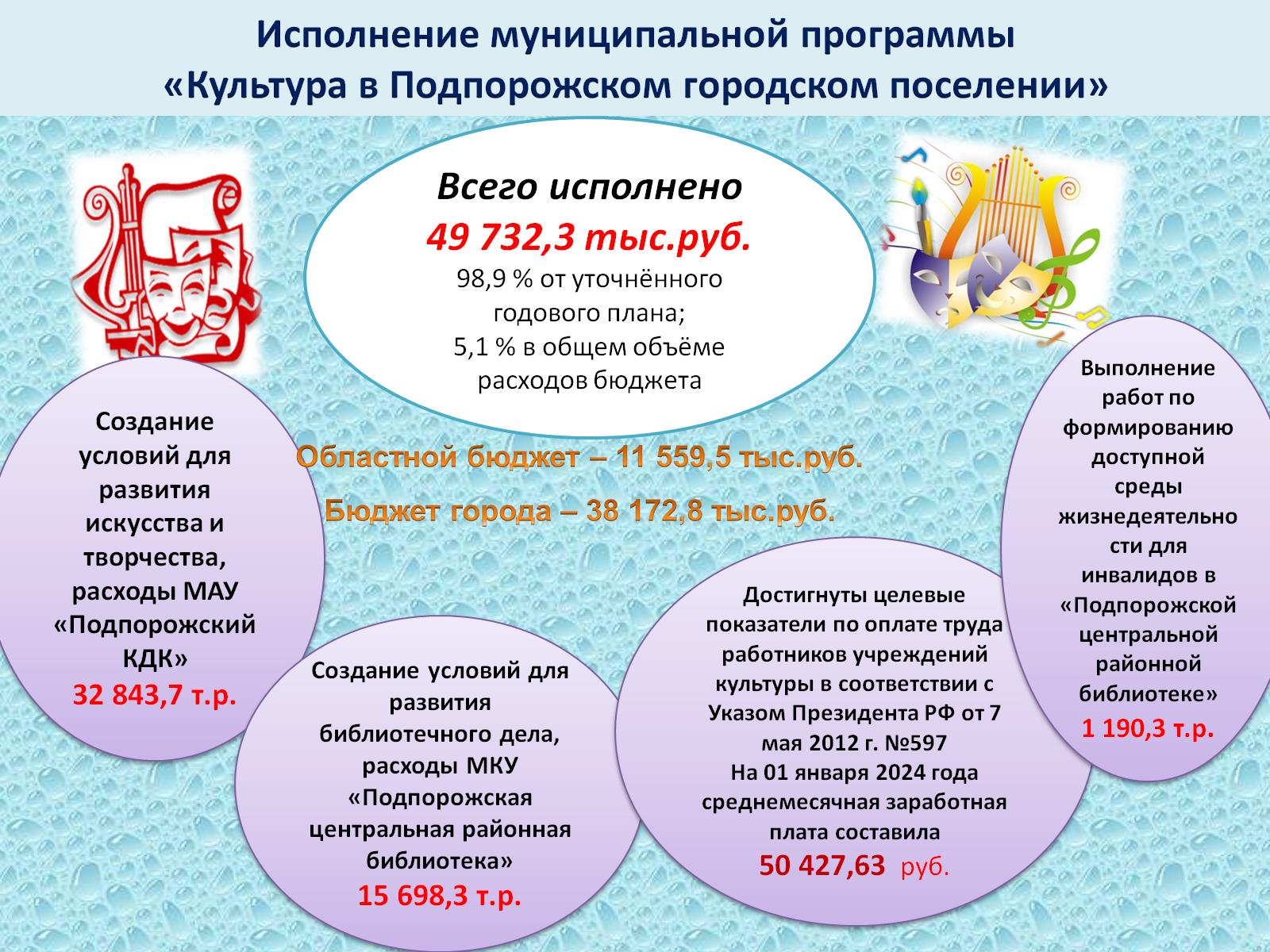 Исполнение муниципальной программы «Культура в Подпорожском городском поселении»
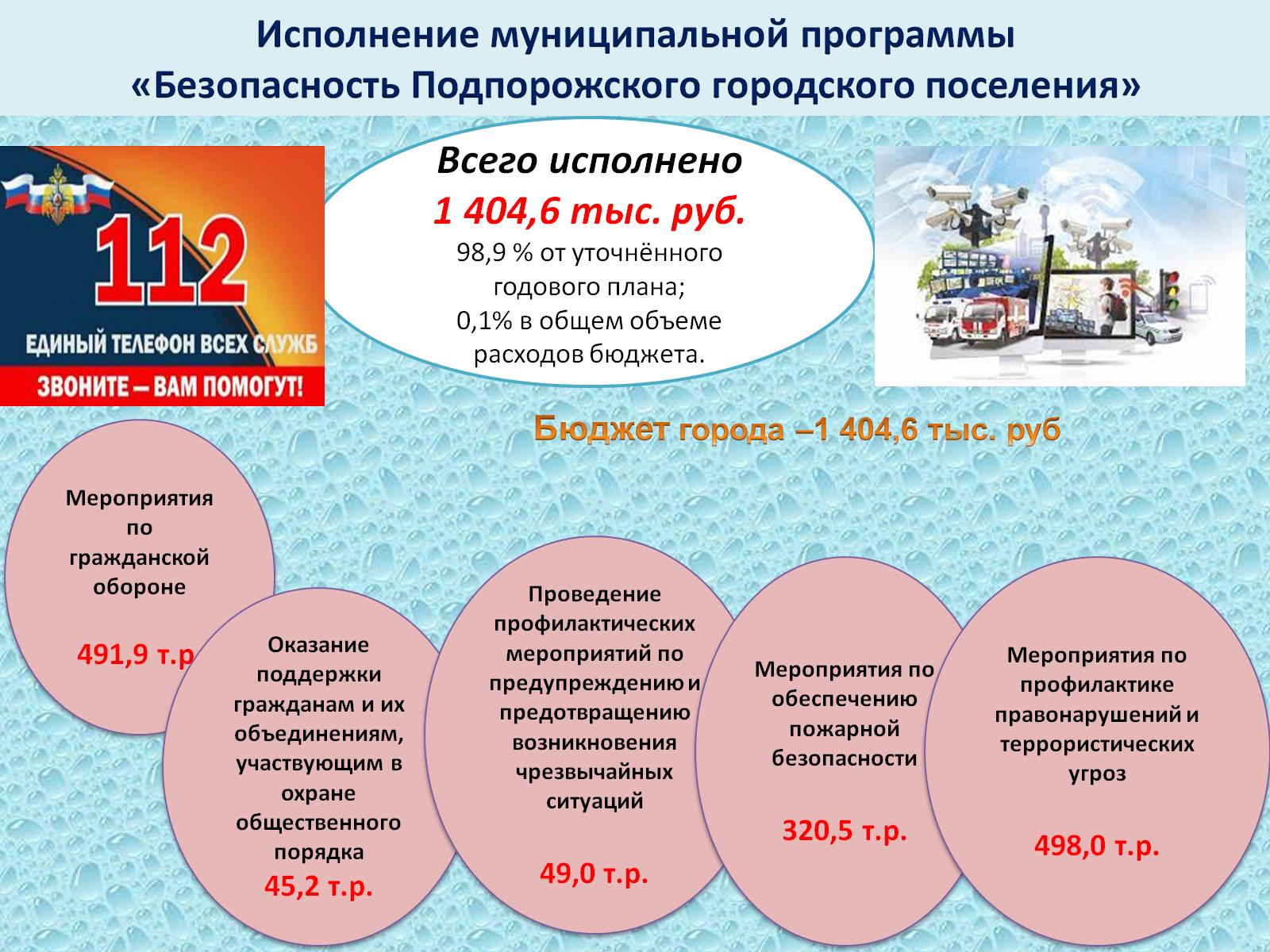 Исполнение муниципальной программы «Безопасность Подпорожского городского поселения»
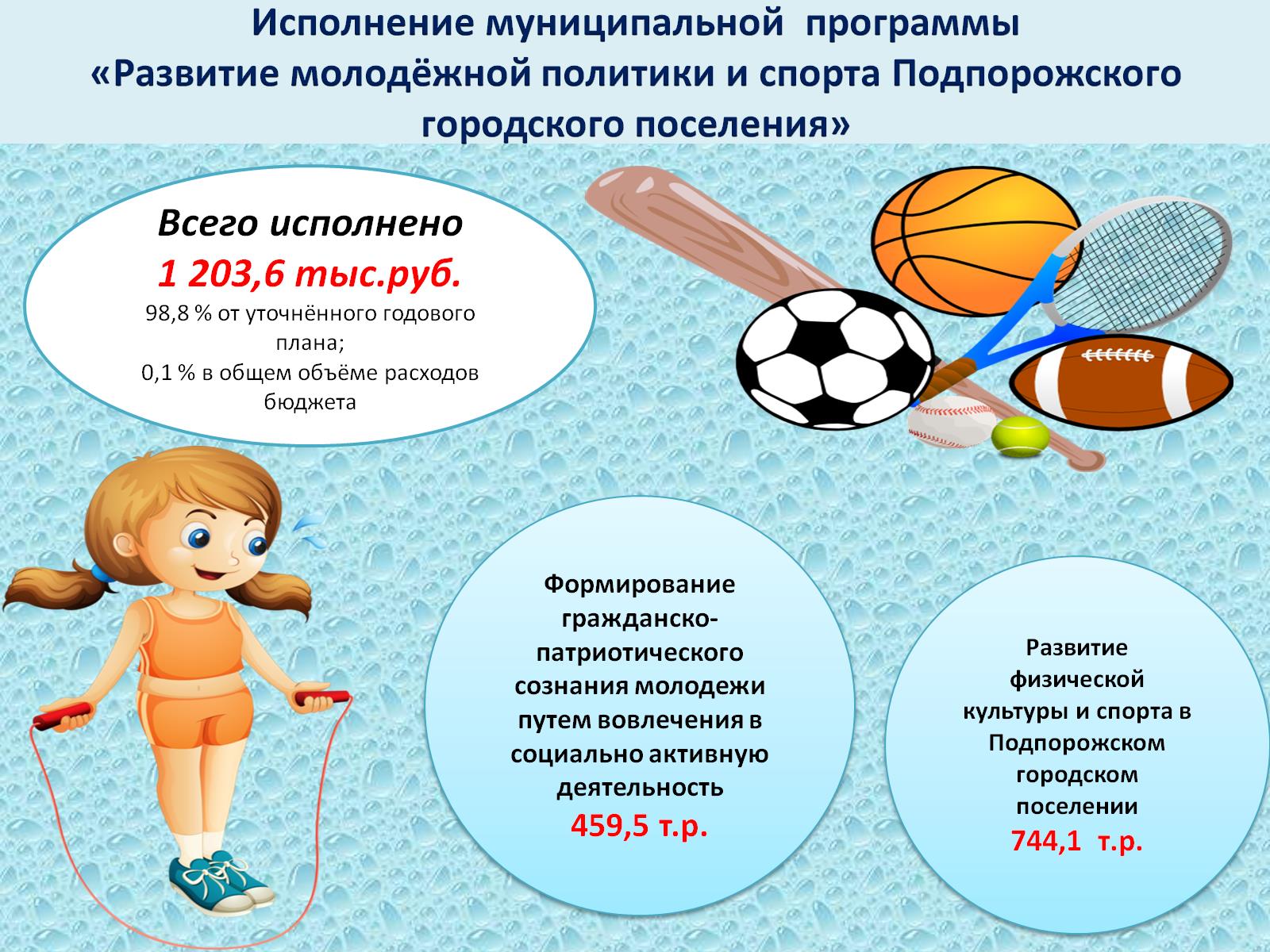 Исполнение муниципальной  программы «Развитие молодёжной политики и спорта Подпорожского городского поселения»
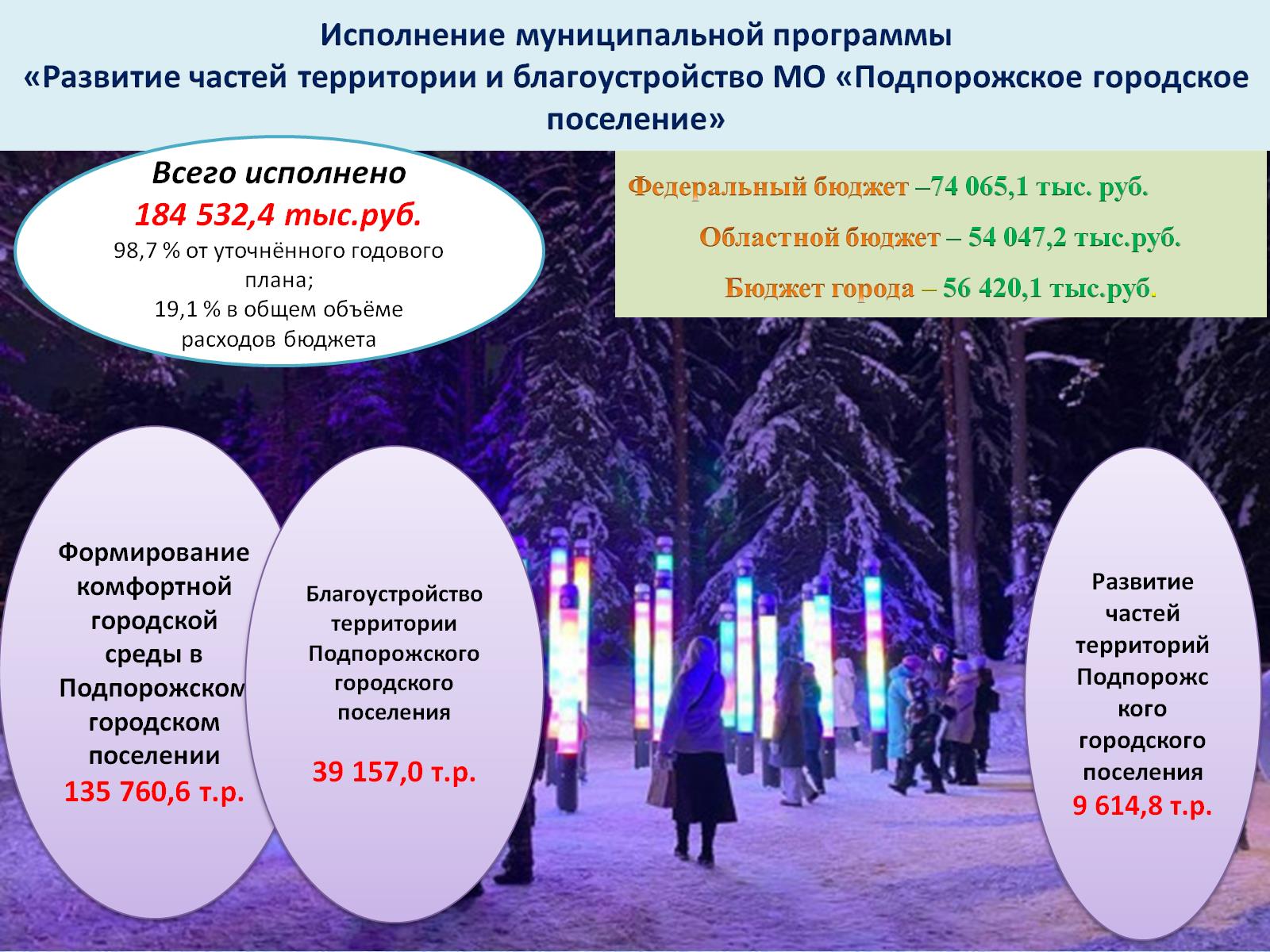 Исполнение муниципальной программы«Развитие частей территории и благоустройство МО «Подпорожское городское поселение»
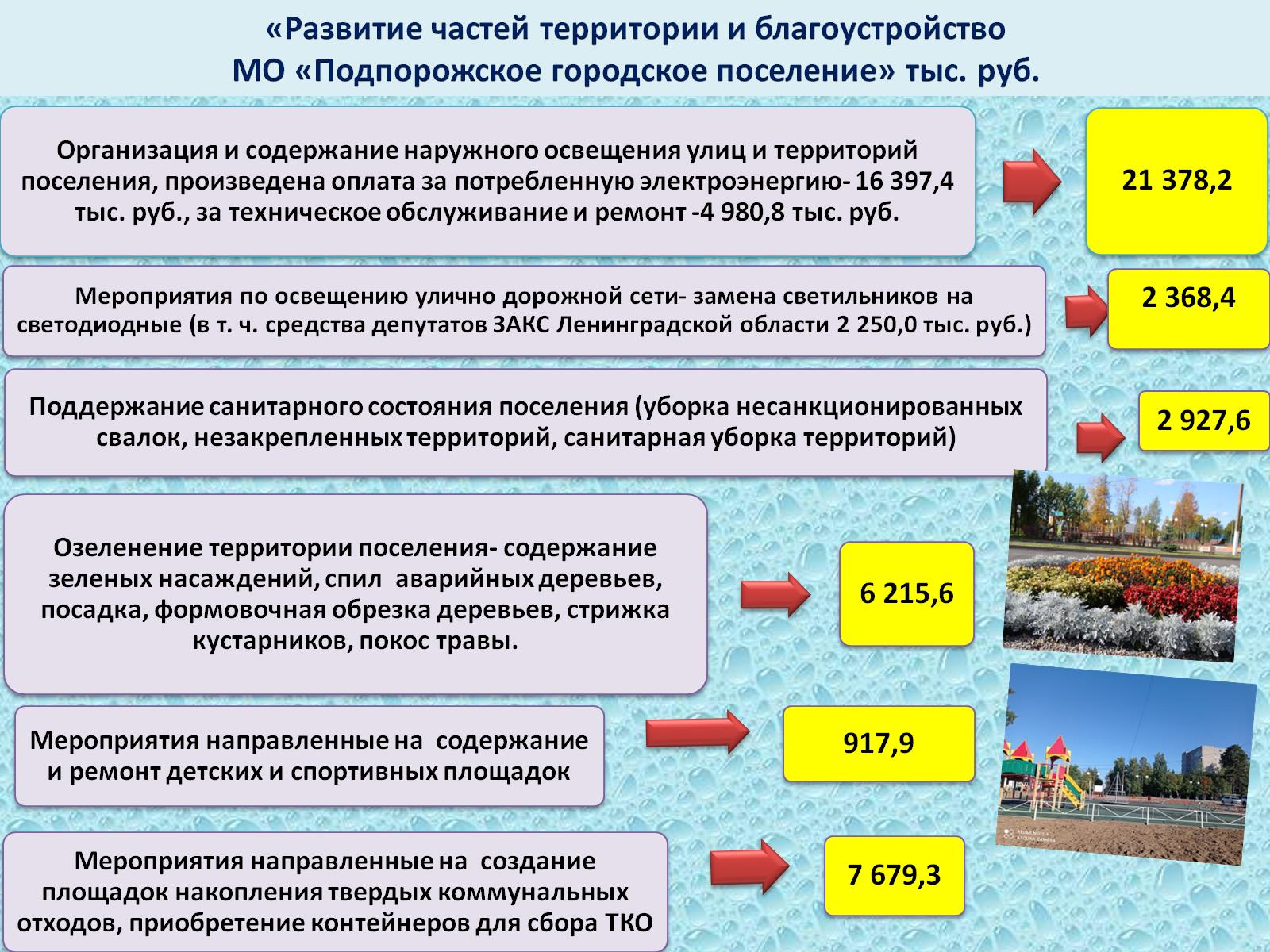 «Развитие частей территории и благоустройство МО «Подпорожское городское поселение» тыс. руб.
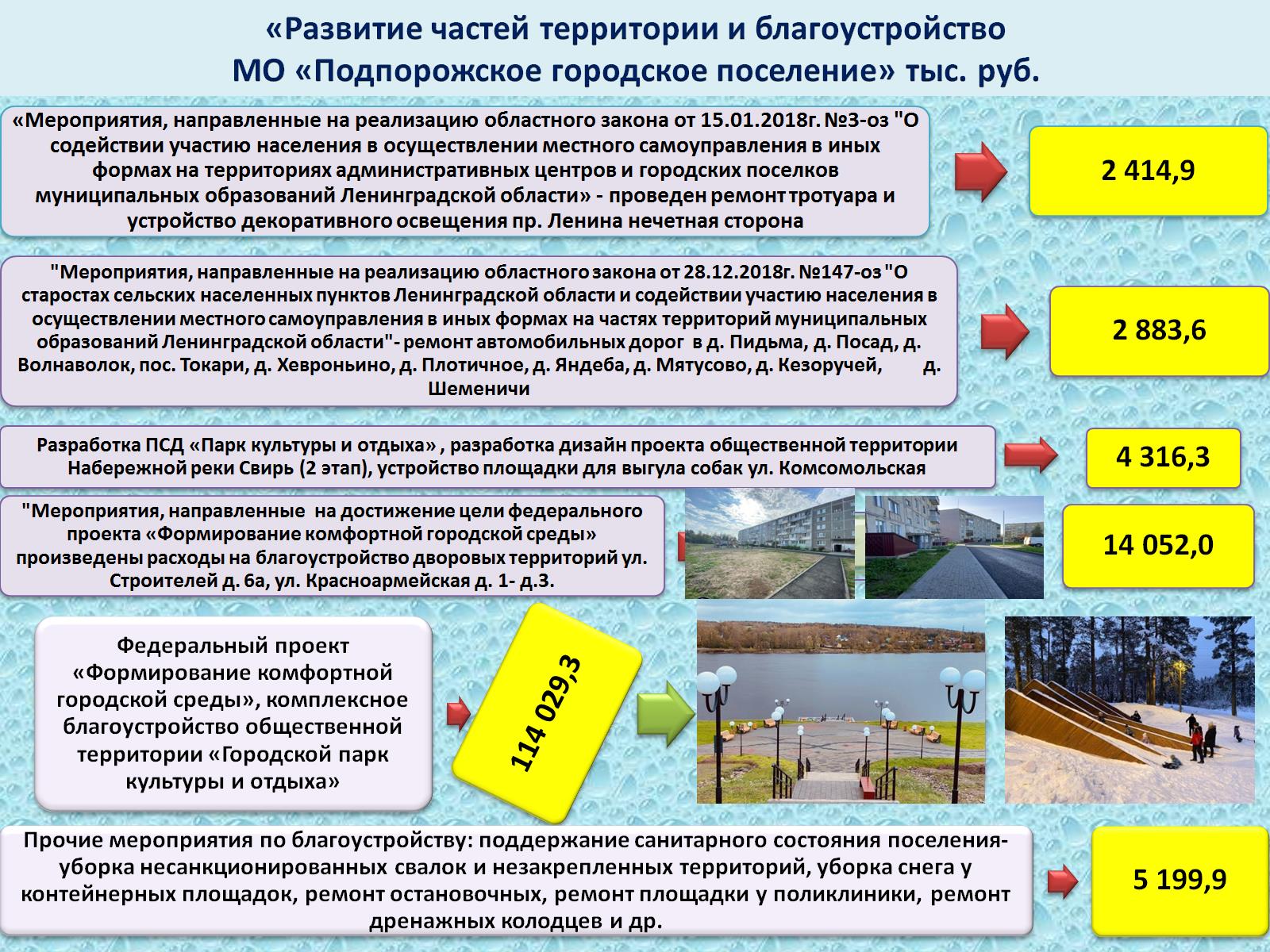 «Развитие частей территории и благоустройство МО «Подпорожское городское поселение» тыс. руб.
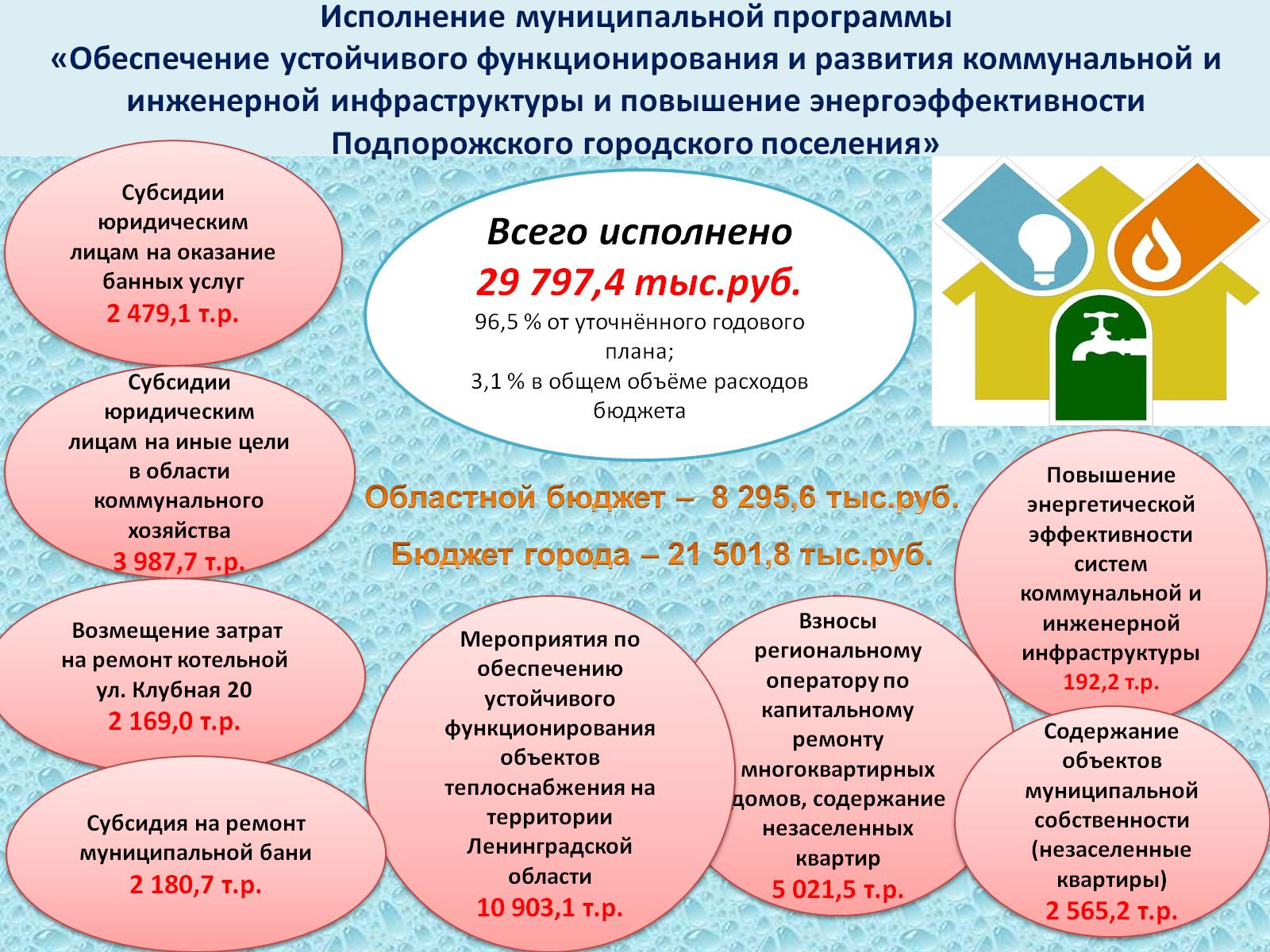 Исполнение муниципальной программы«Обеспечение устойчивого функционирования и развития коммунальной и инженерной инфраструктуры и повышение энергоэффективности Подпорожского городского поселения»
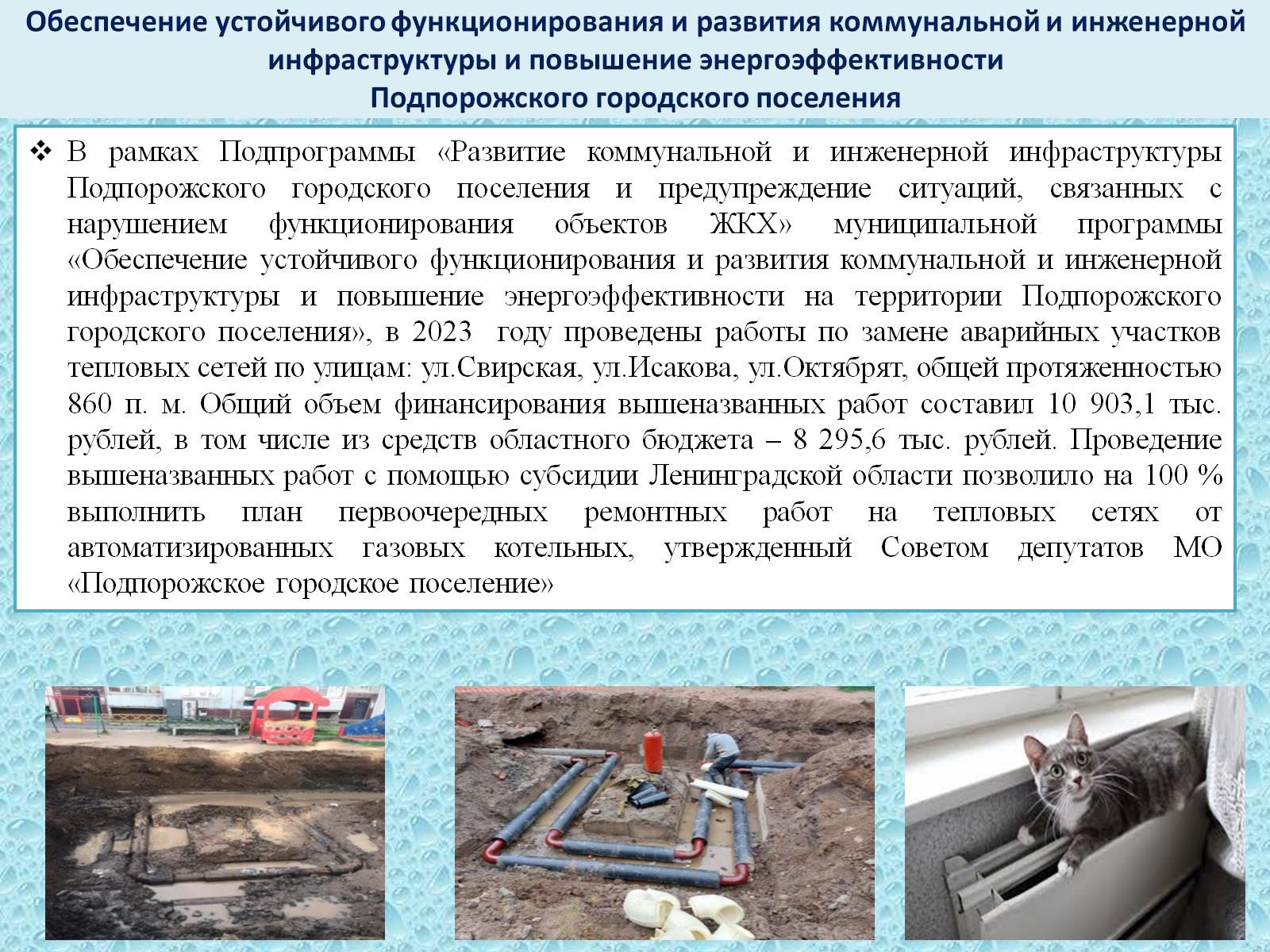 Обеспечение устойчивого функционирования и развития коммунальной и инженерной инфраструктуры и повышение энергоэффективности Подпорожского городского поселения
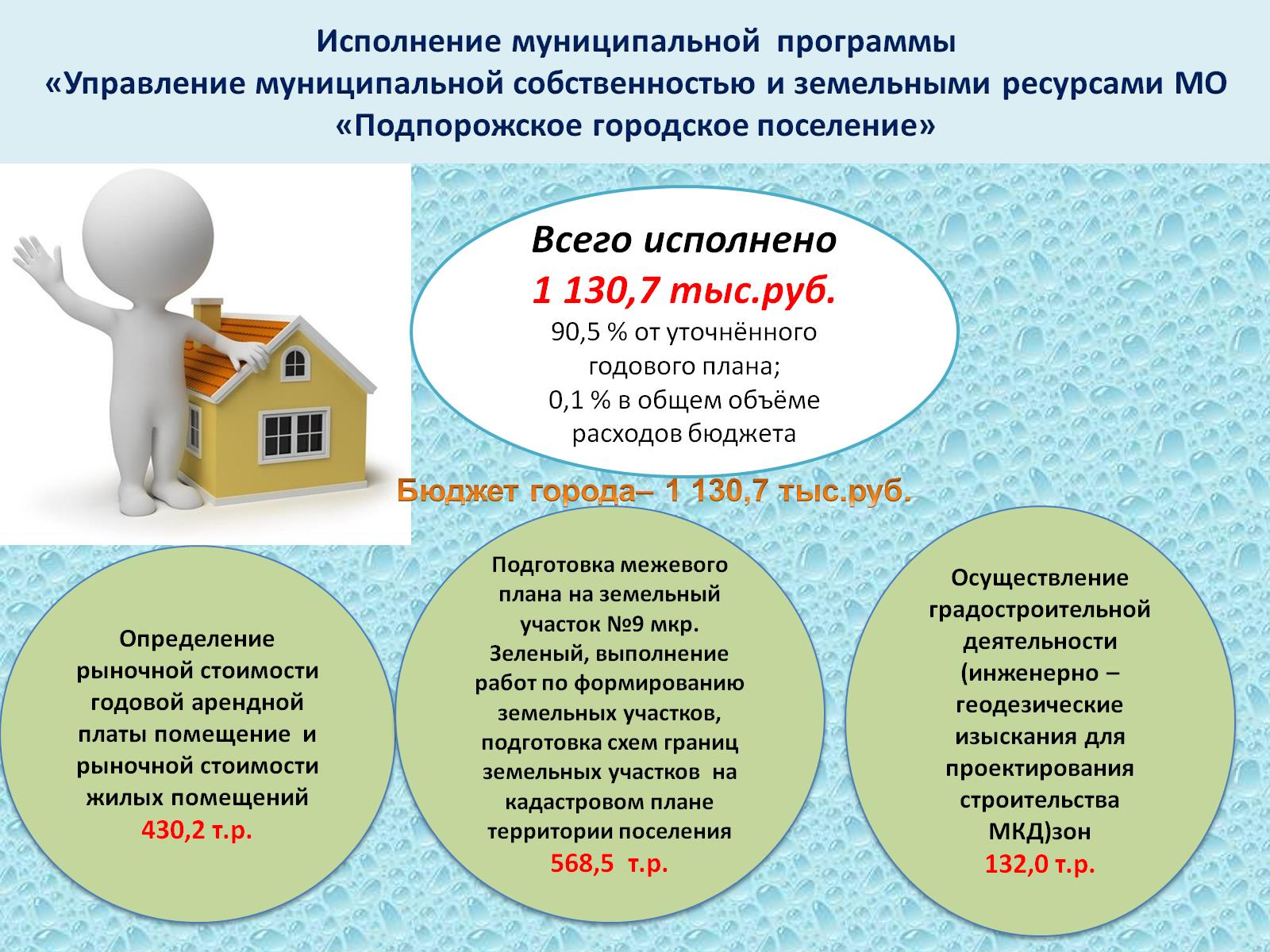 Исполнение муниципальной  программы «Управление муниципальной собственностью и земельными ресурсами МО «Подпорожское городское поселение»
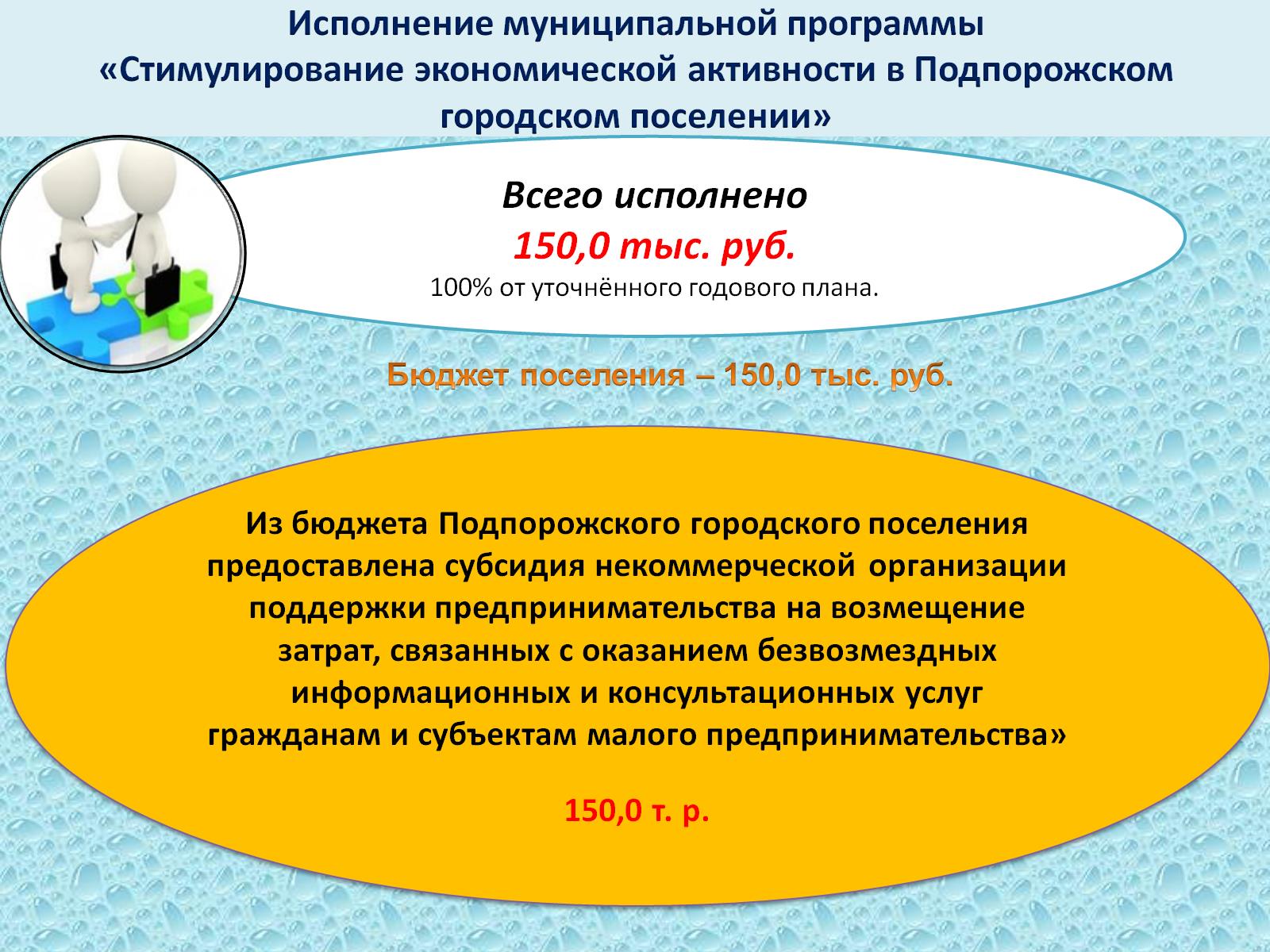 Исполнение муниципальной программы  «Стимулирование экономической активности в Подпорожском городском поселении»
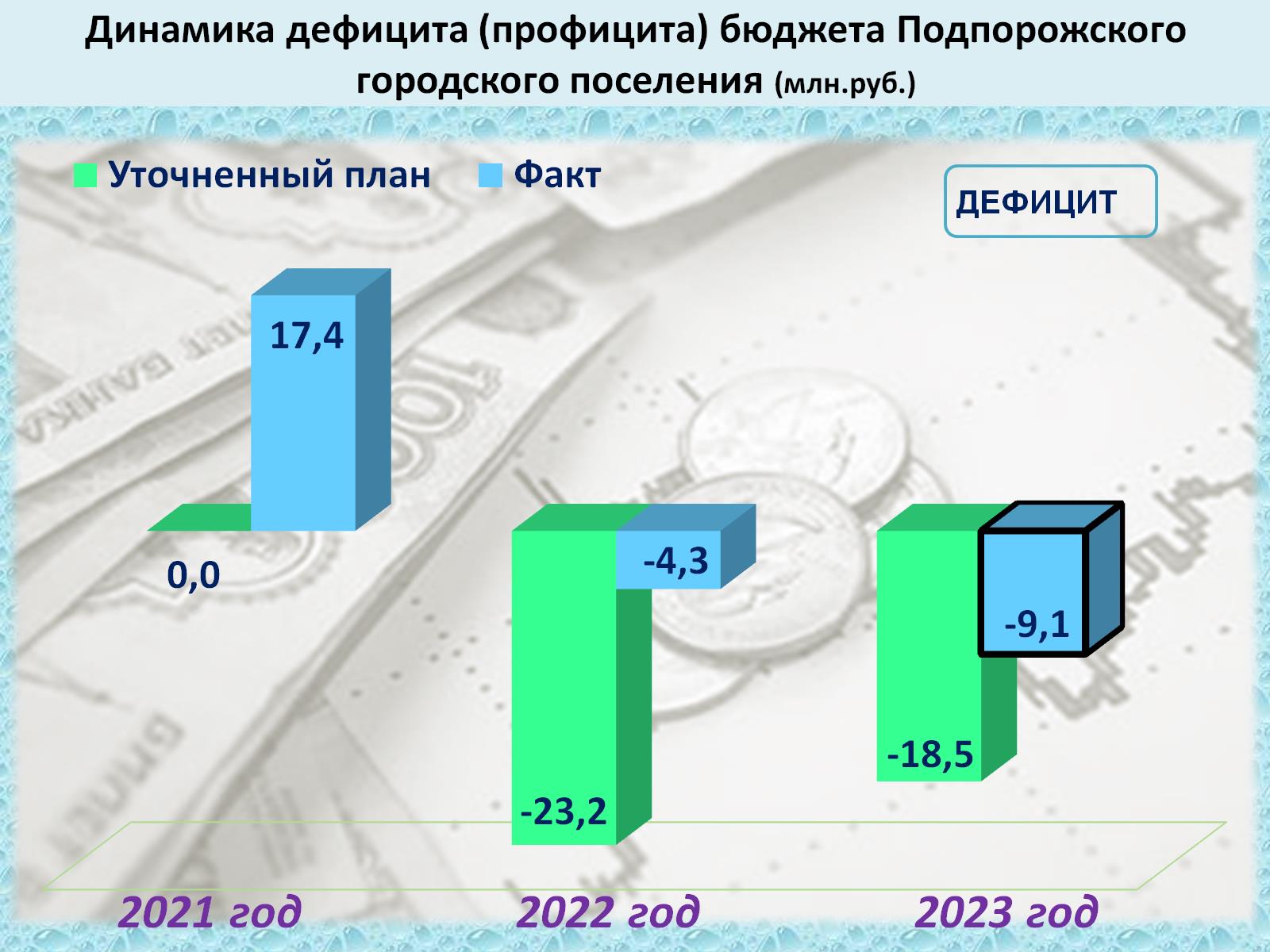 Динамика дефицита (профицита) бюджета Подпорожского городского поселения (млн.руб.)
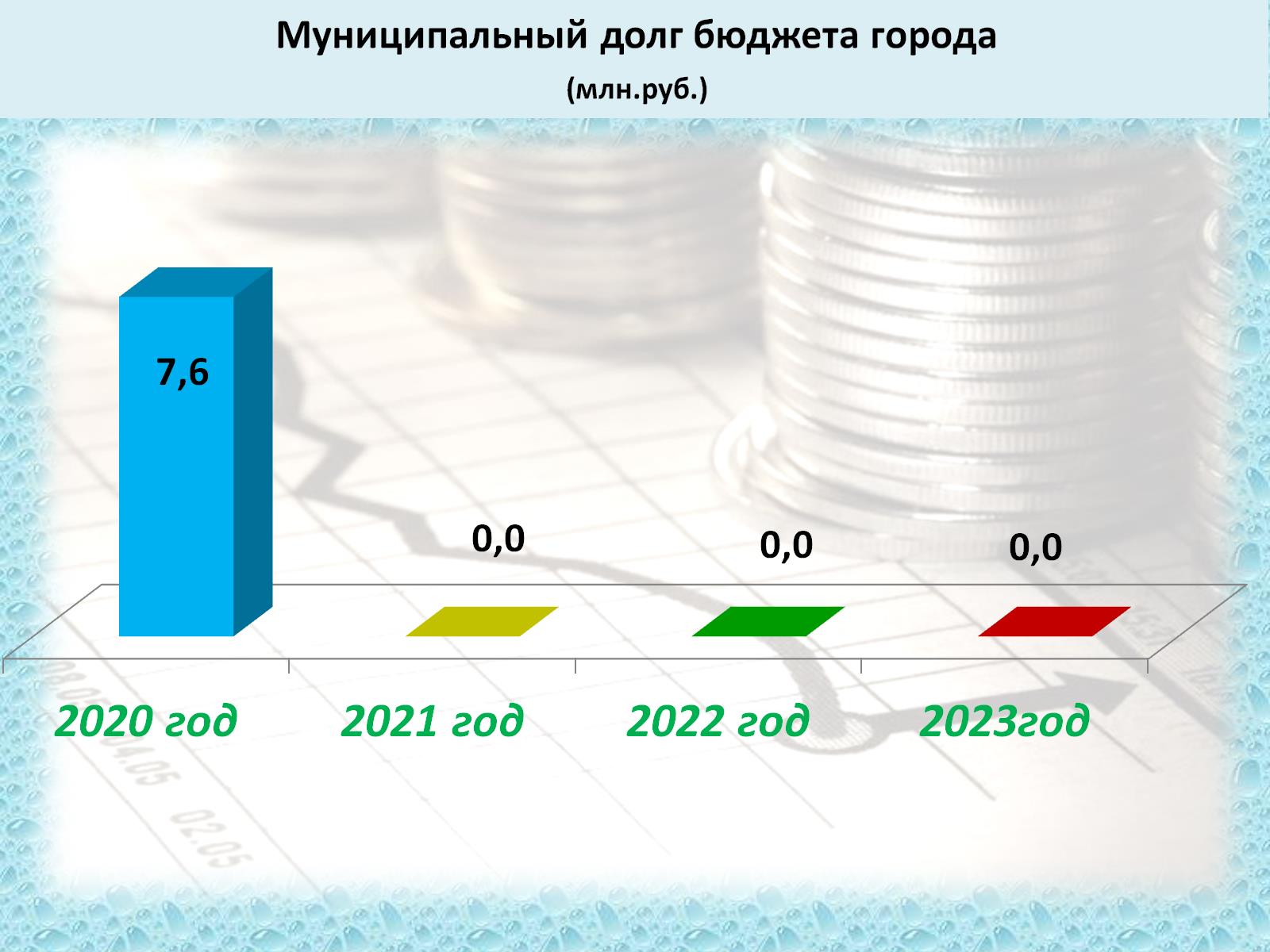 Муниципальный долг бюджета города (млн.руб.)
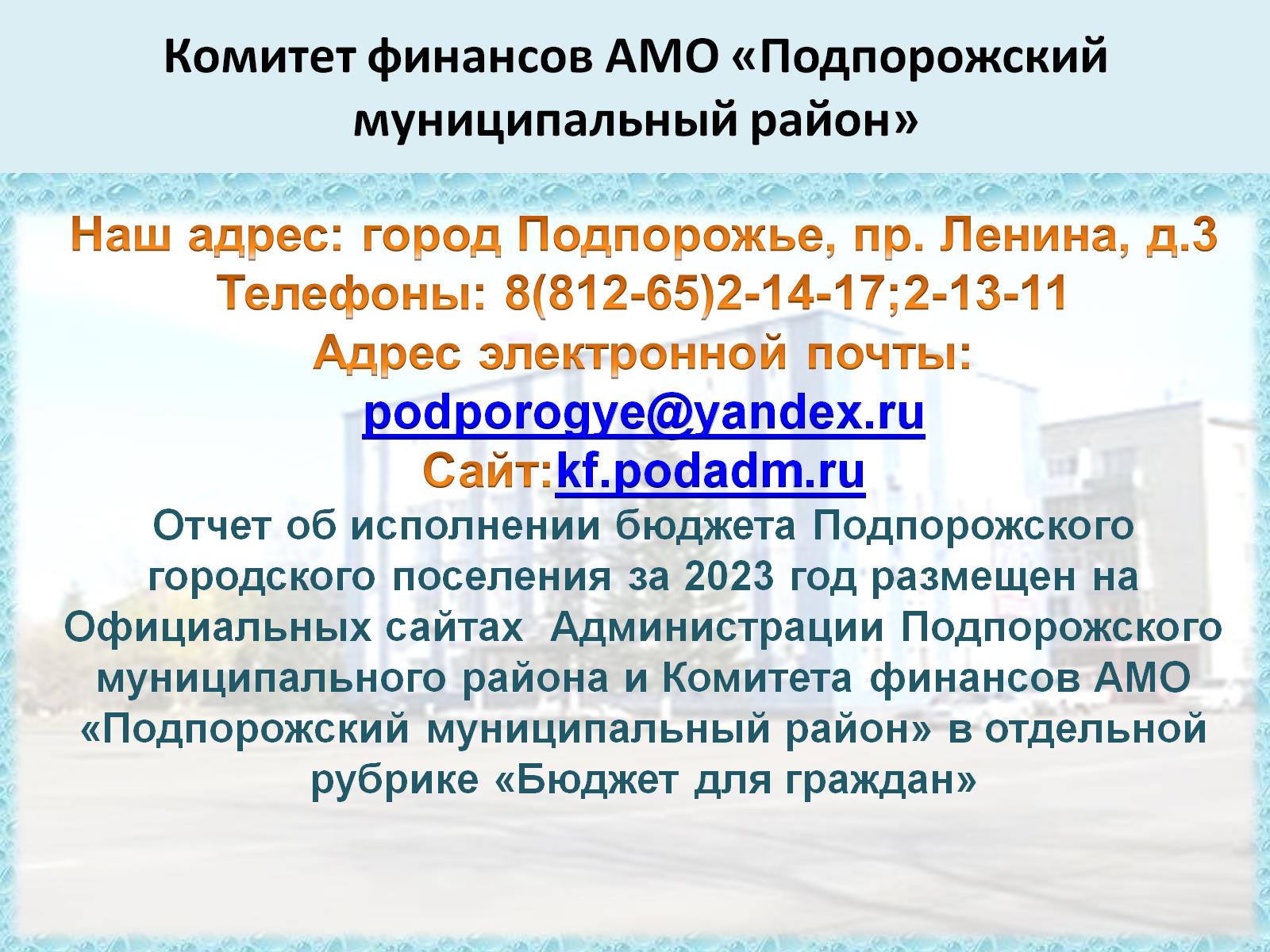 Комитет финансов АМО «Подпорожский муниципальный район»